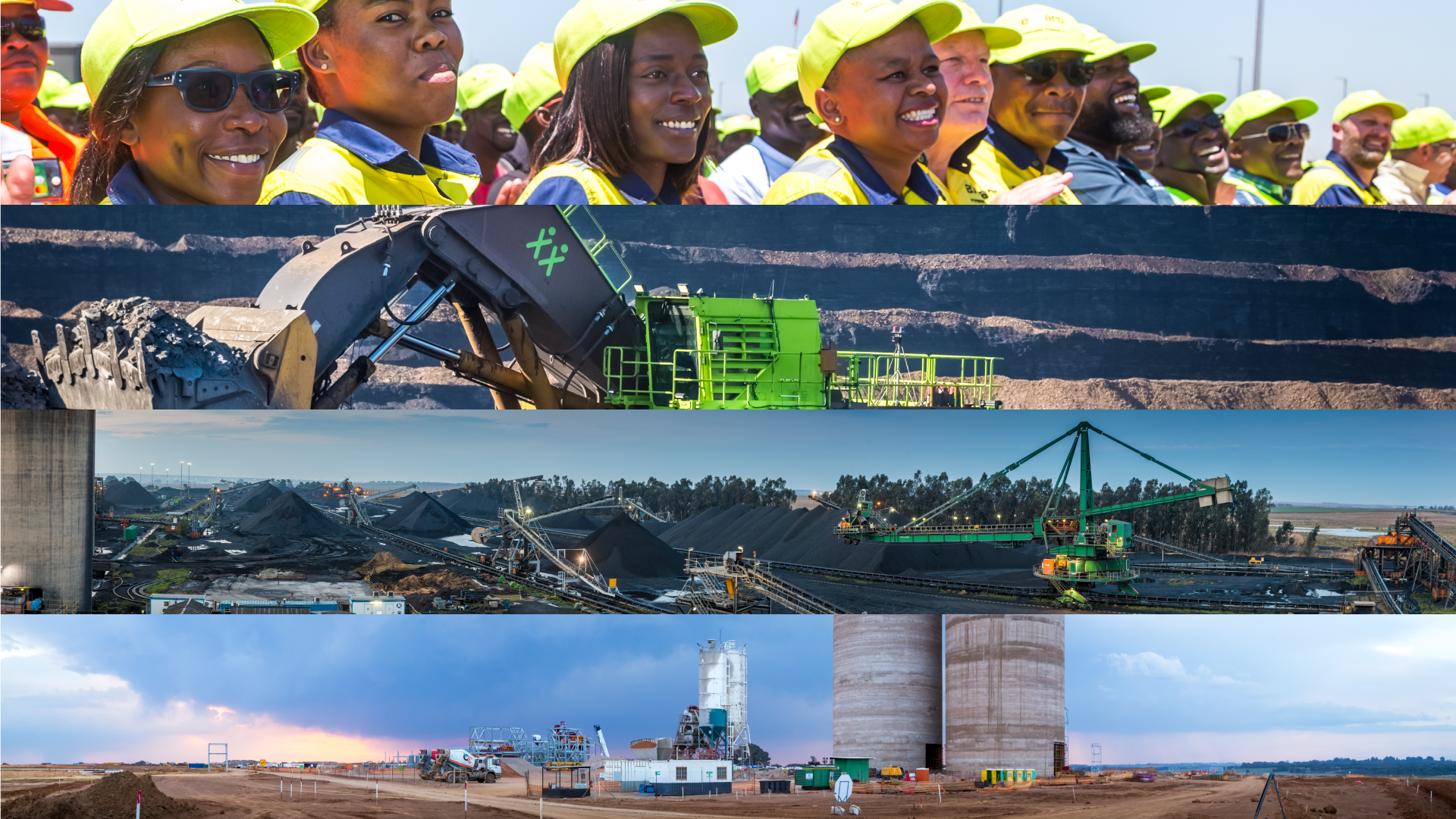 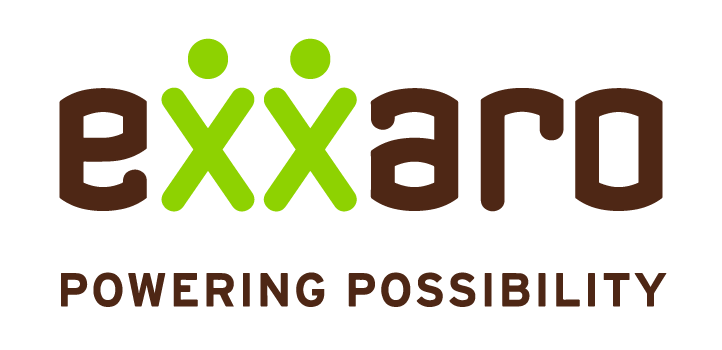 South African Investment Conference Media Tour
31st of October 2019
Dr. Nombasa Tsengwa
Executive Head Coal Operations
1
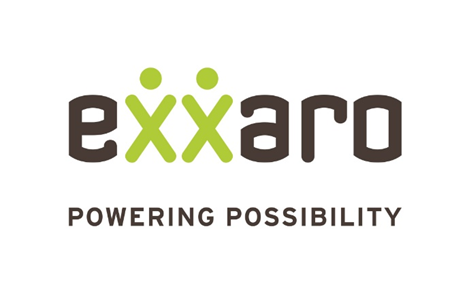 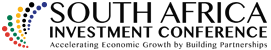 [Speaker Notes: Date and title
Top image – non contractor

Cut lady]
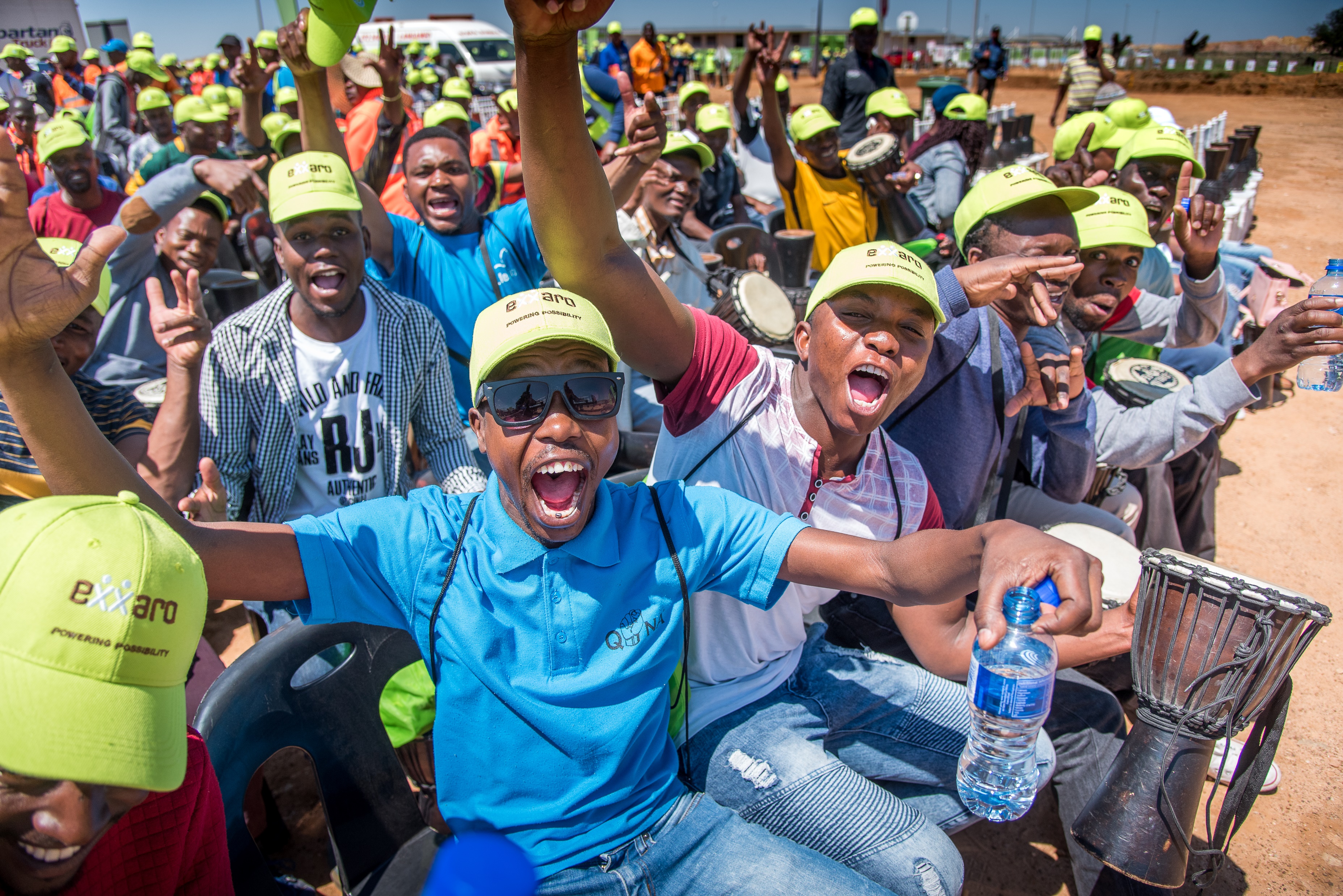 30%
Empowered South African Coal Mining Company
R44Bn
with Market 
CAP of
….as at Monday 28 October 2019
2
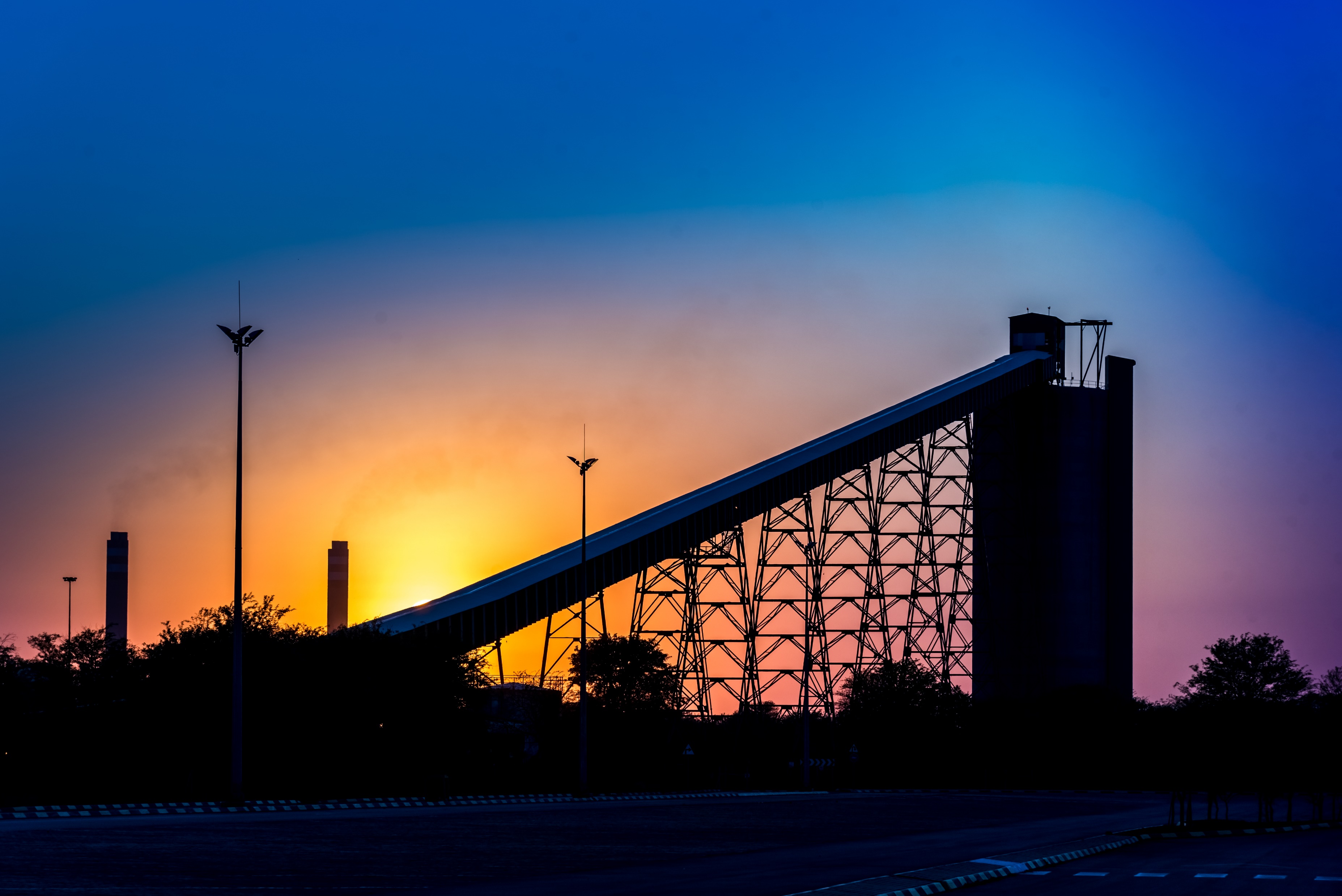 Strategic Investments in Other Natural Resource Assets
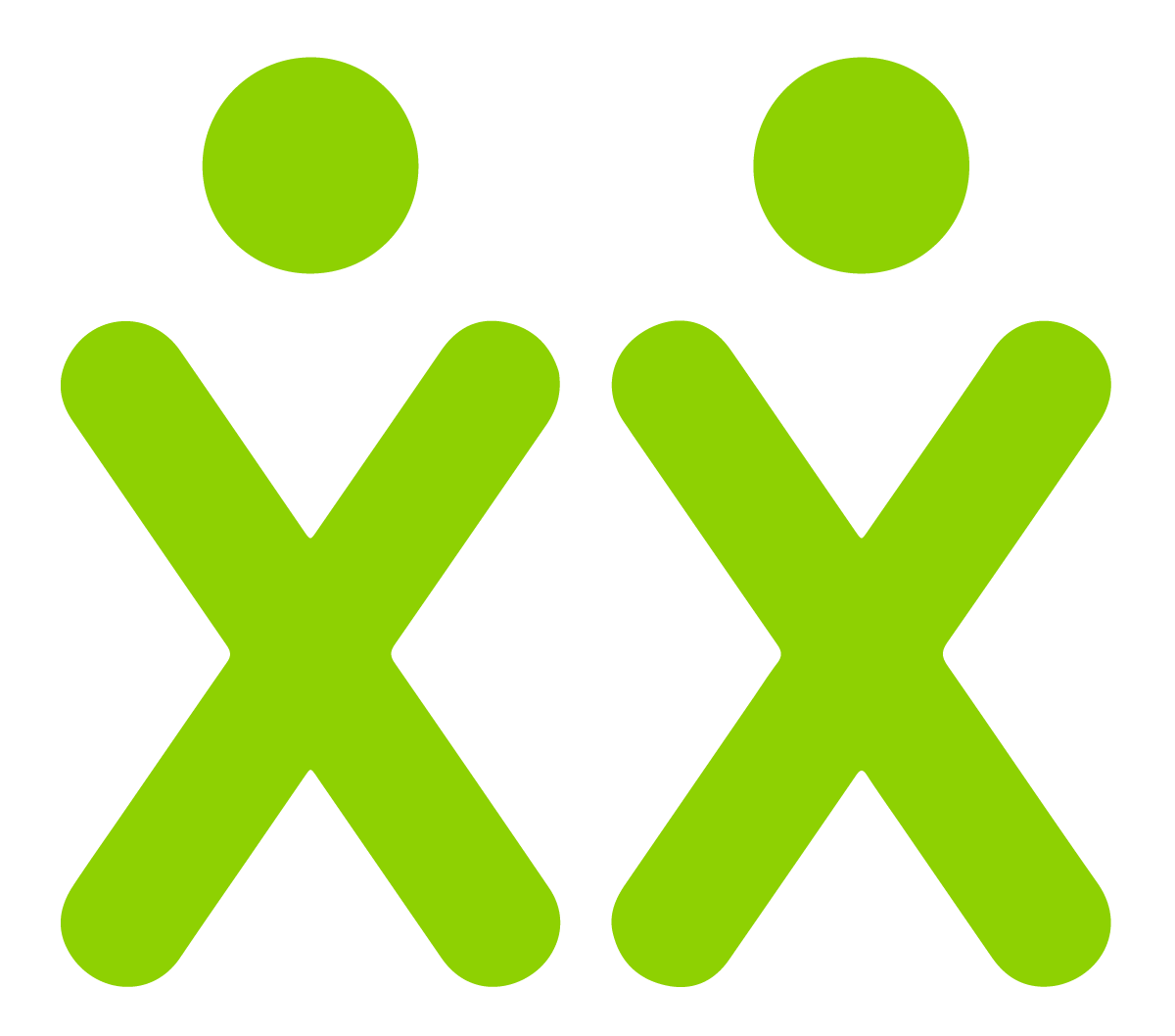 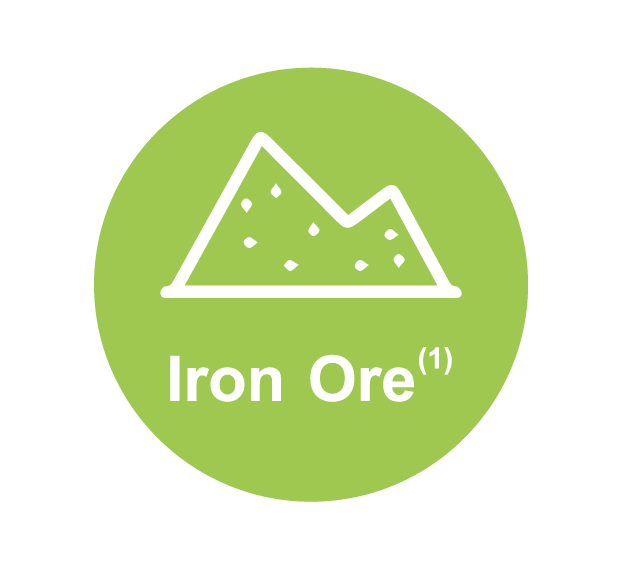 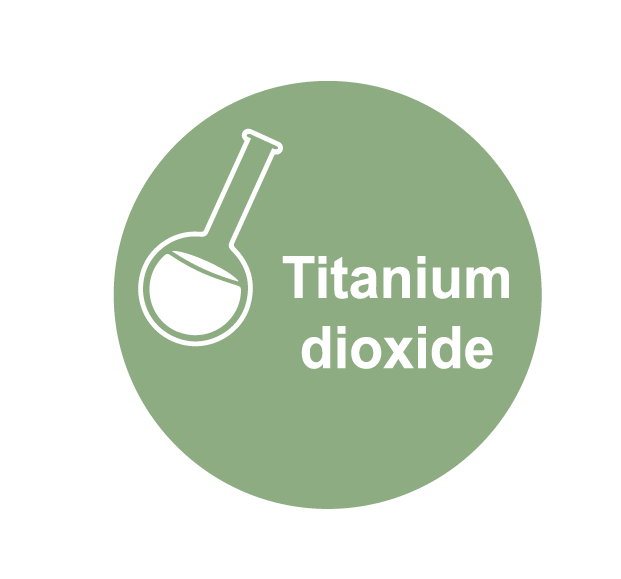 10% interest in Tronox
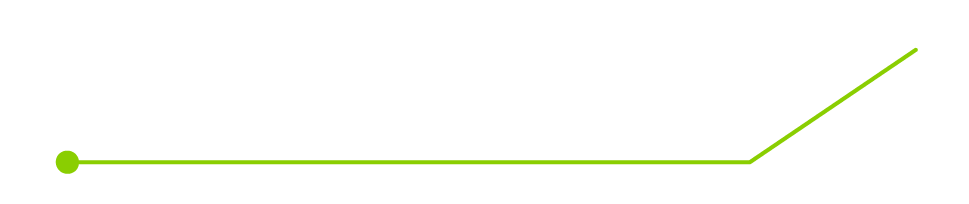 Exxaro owns 20.6% in Sishen Iron Ore
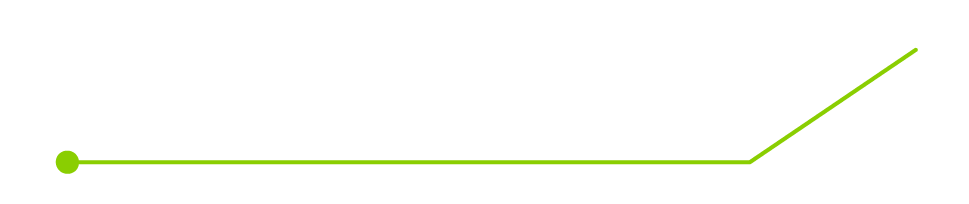 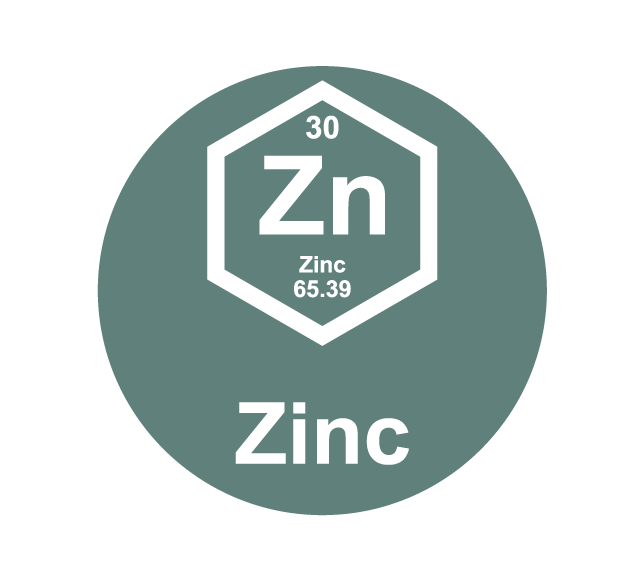 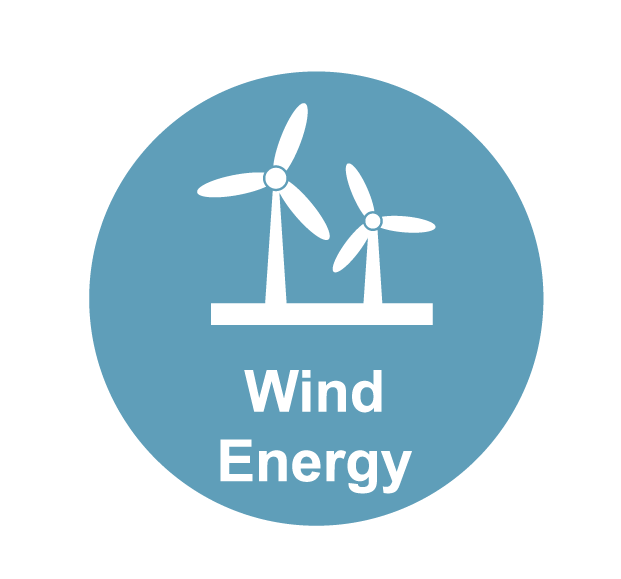 24% interest in 
Black Mountain
50% interest in Cennergi
……Intent for 100%
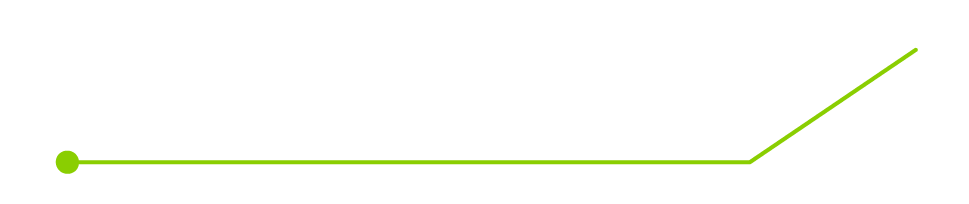 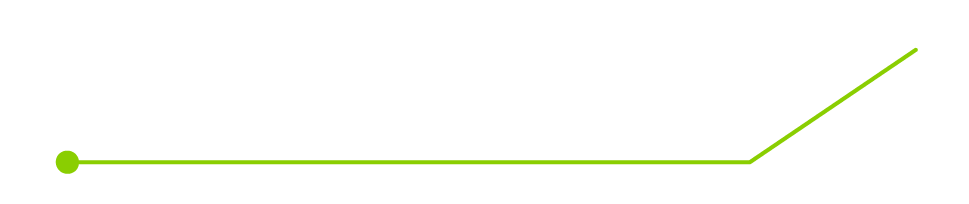 3
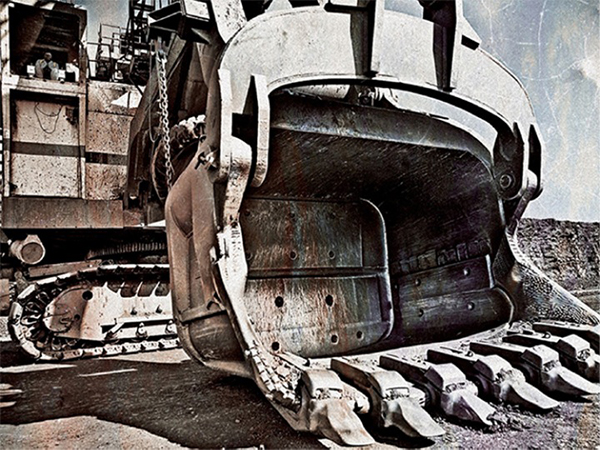 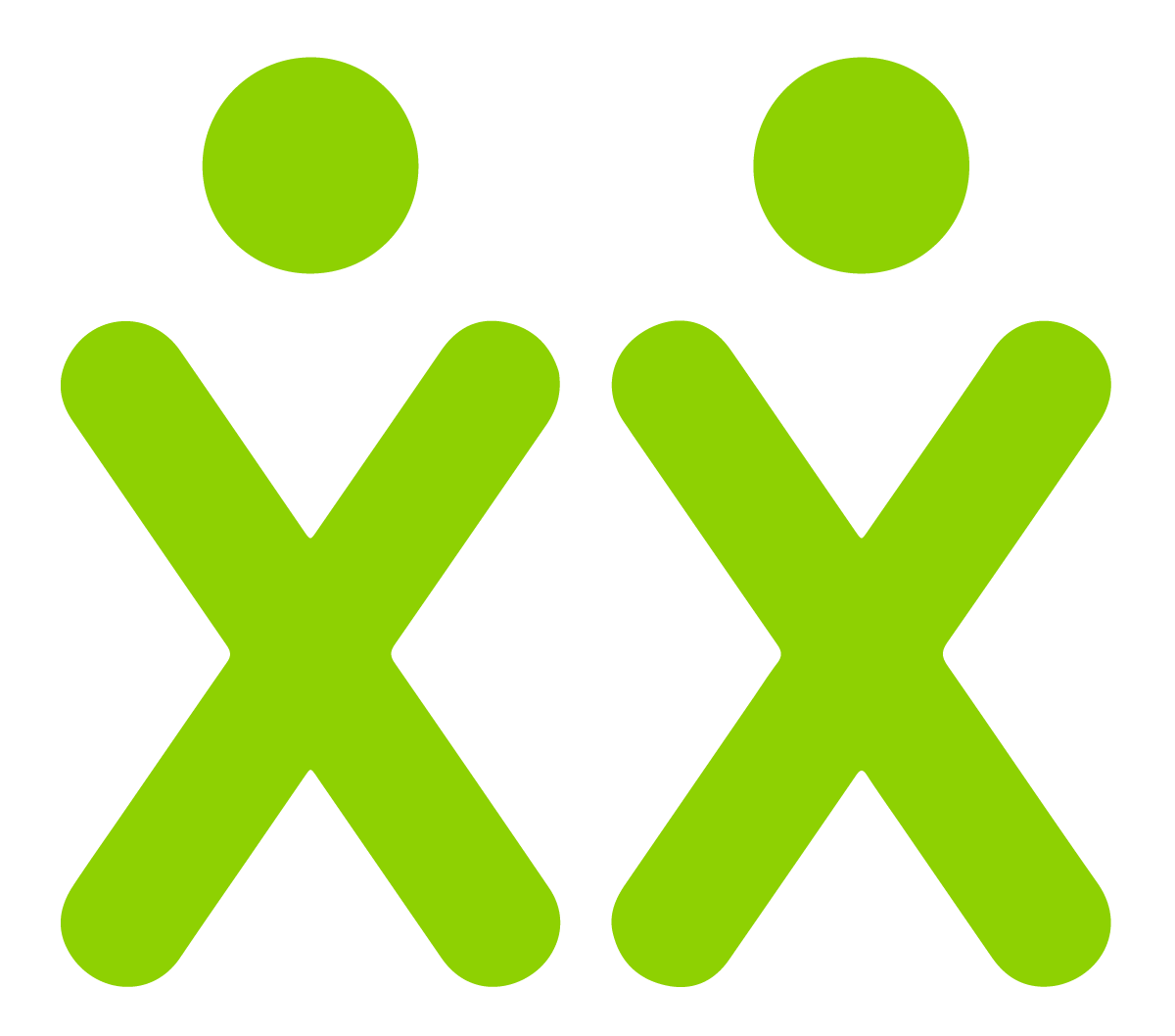 Safety is our Number One Priority
1 Fatality
2 Fatalities
1 Fatality
Safety performance improved 52% in group LTIFR over the past 8 years
Zero fatalities in the last 30 months
*LTIFR = Lost time injury frequency rate per 200 000 man hours worked
Coal │ Our Strategy
….is to be cost competitive and capital efficient, across our entire business value chain, maintaining a robust asset and volume base, diverse product mix using innovation and intelligence to quickly respond to market changes!
Safety at reduced cost
Robust Assets and Volumes 
Mpumalanga Operations
GG Operations
Growth Projects
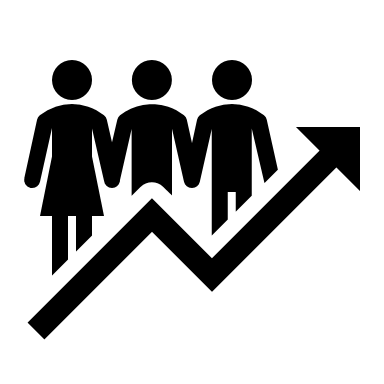 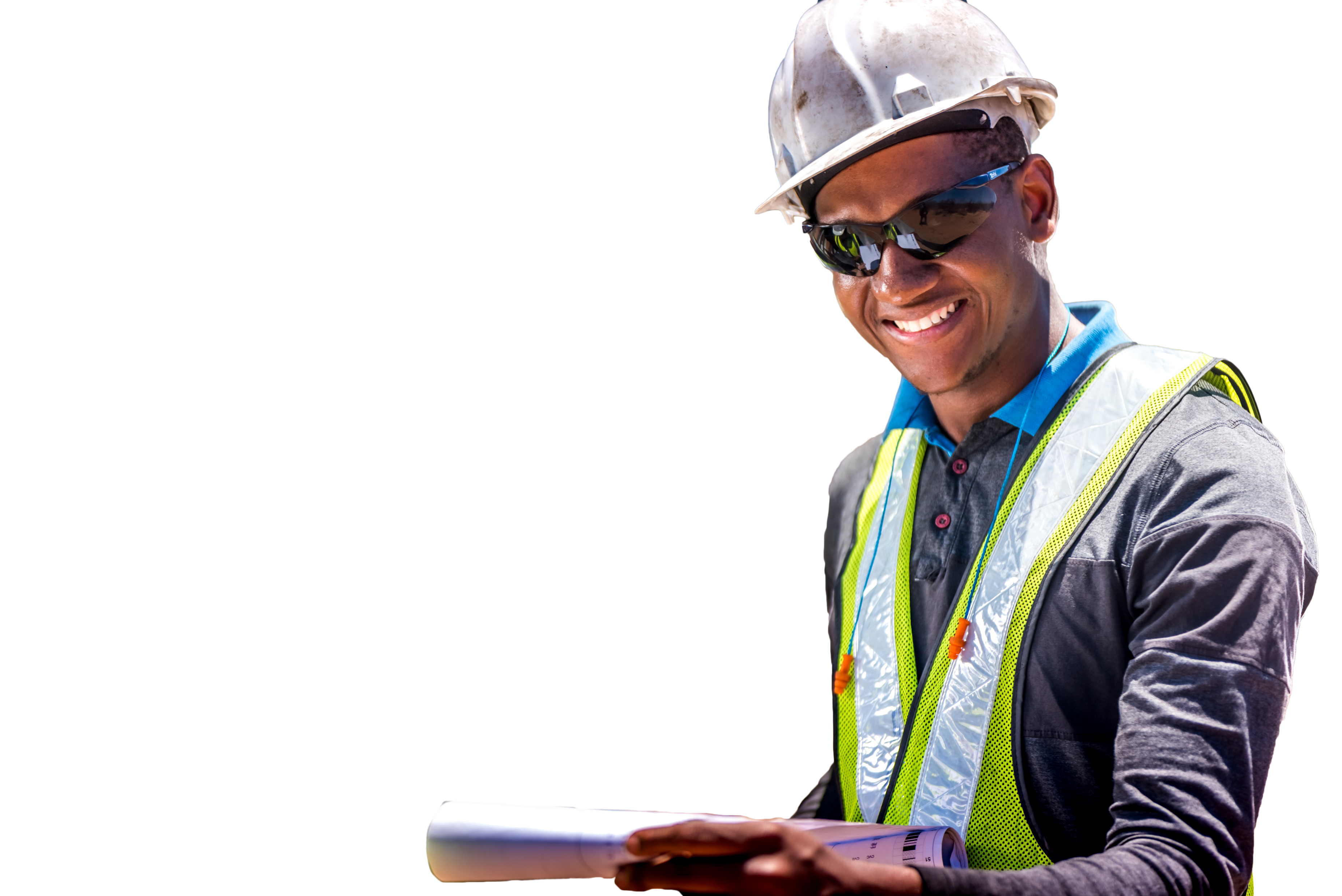 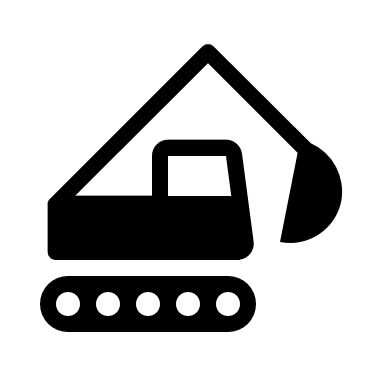 Capital 
SIB
Growth
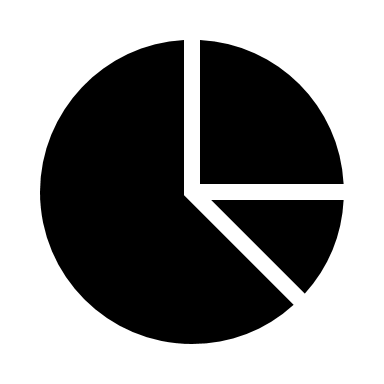 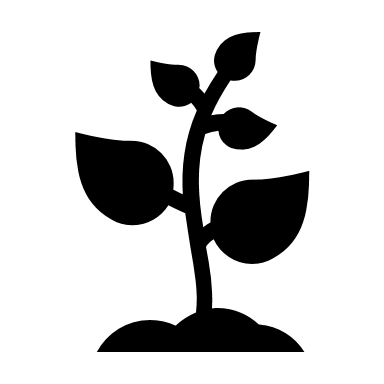 Product Mix
Market to Resource (M2R)
Market Intelligence
R/t and Productivity Improvement
Digital@Exxaro
Operational Excellence
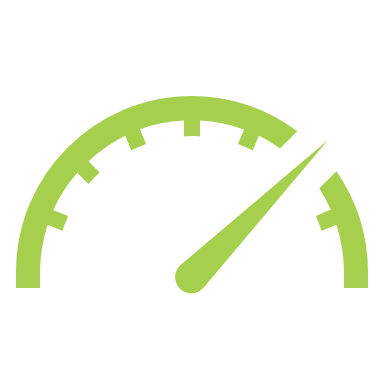 Quick “Market to Resource” response
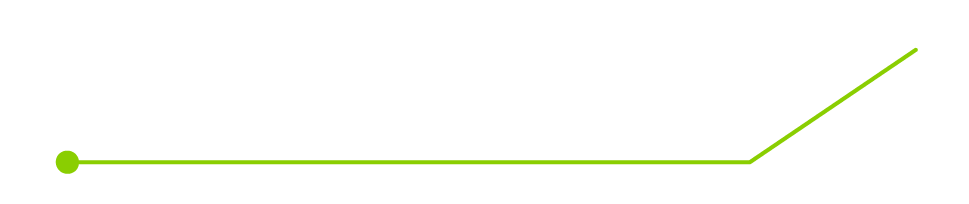 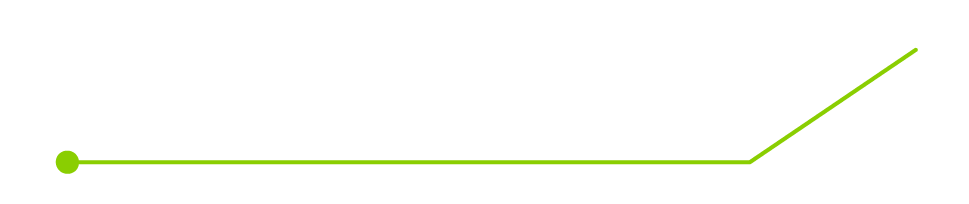 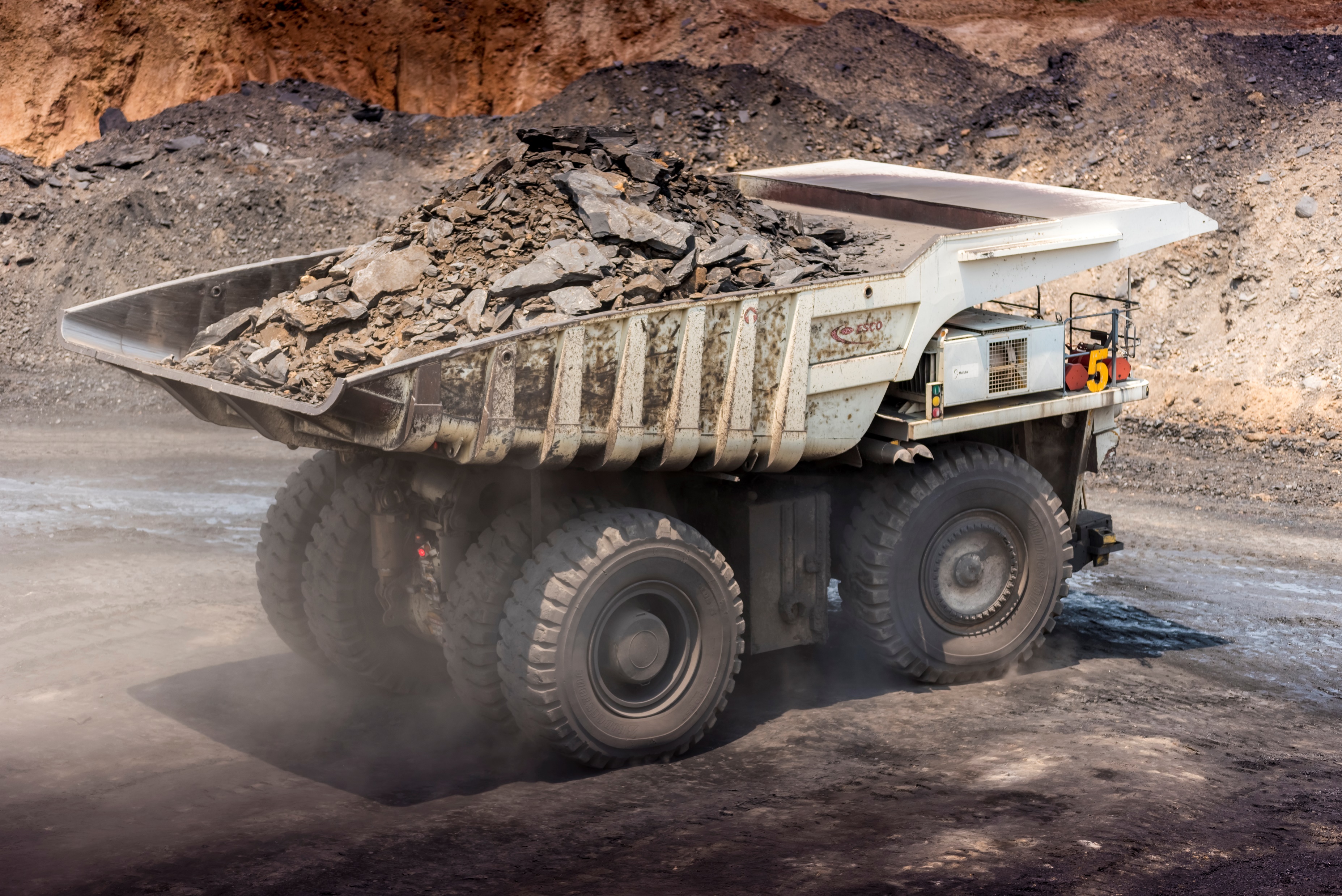 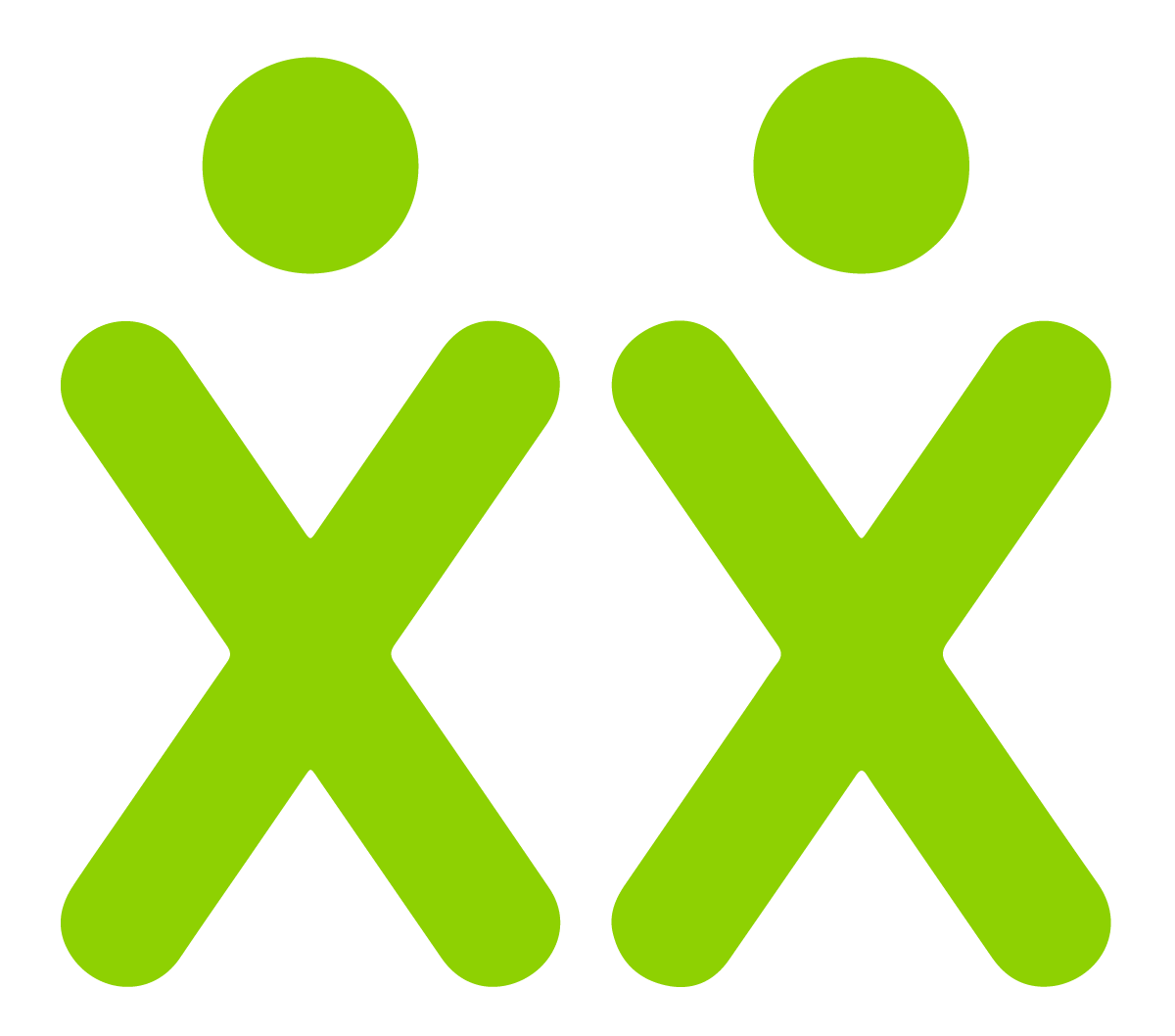 Exxaro Coal Business at a Glance
Exxaro is the largest supplier of coal to Eskom and 4th largest coal exporter of thermal coal in South Africa.
Exxaro is geared to produce ~60 Mt by 2023
Exxaro is the most diversified multiproduct producer. i.e. sized product at mine level and export product mix at RBCT.
Current Saleable Mix*
Sized Products
2
Semi Soft Coking Coal
Mtpa
9
Duff
Peas
Small nuts
Semi-Coke
Middlings
Export thermal coal
36
Mtpa
Local Power Station Coal
Mtpa
6
*Exxaro Internal View
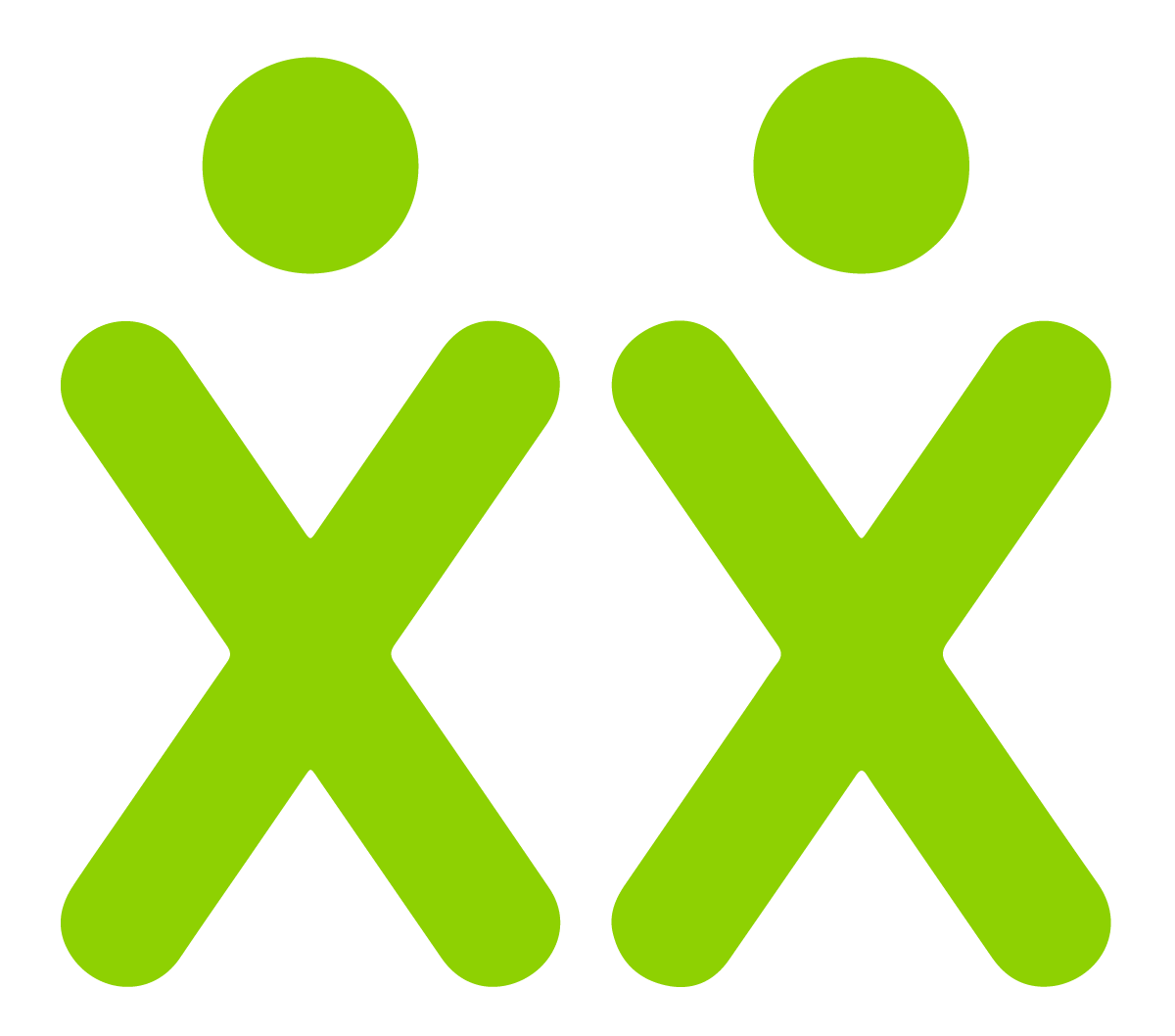 Exxaro Coal Business at a Glance… continued
Exxaro has a robust export product portfolio that will be skewed towards higher quality coals in future
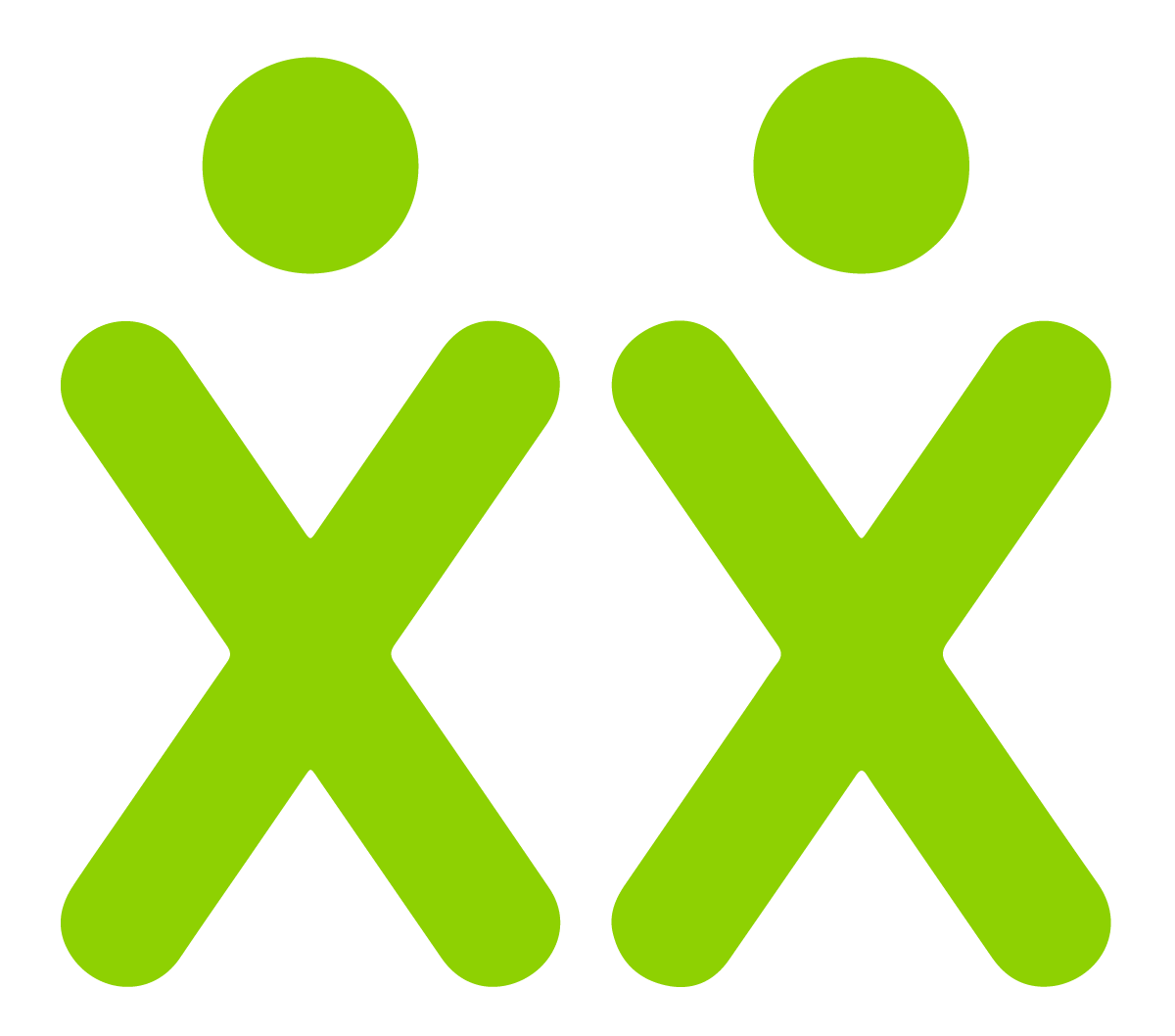 Exxaro is Currently the Largest Coal Producer in South Africa…
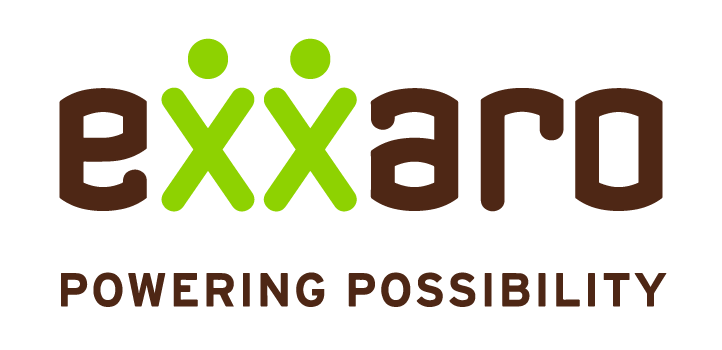 2018  Product Tons Production (Mt)
8
[Speaker Notes: Number update - confirm]
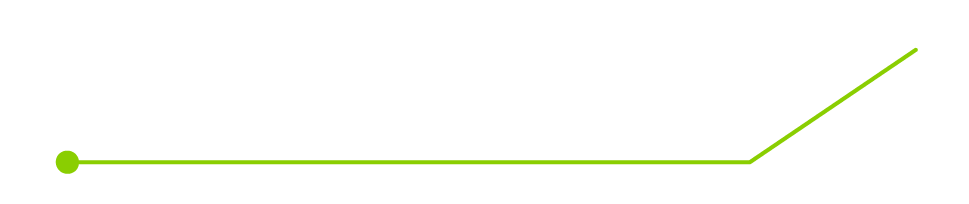 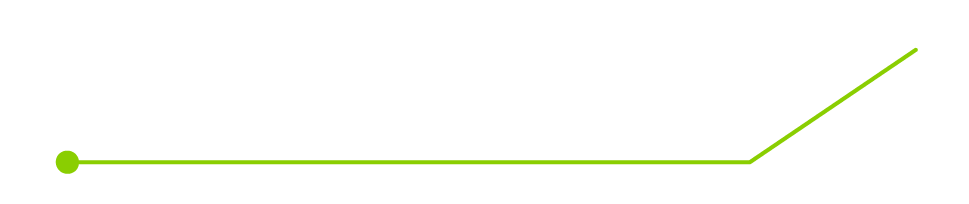 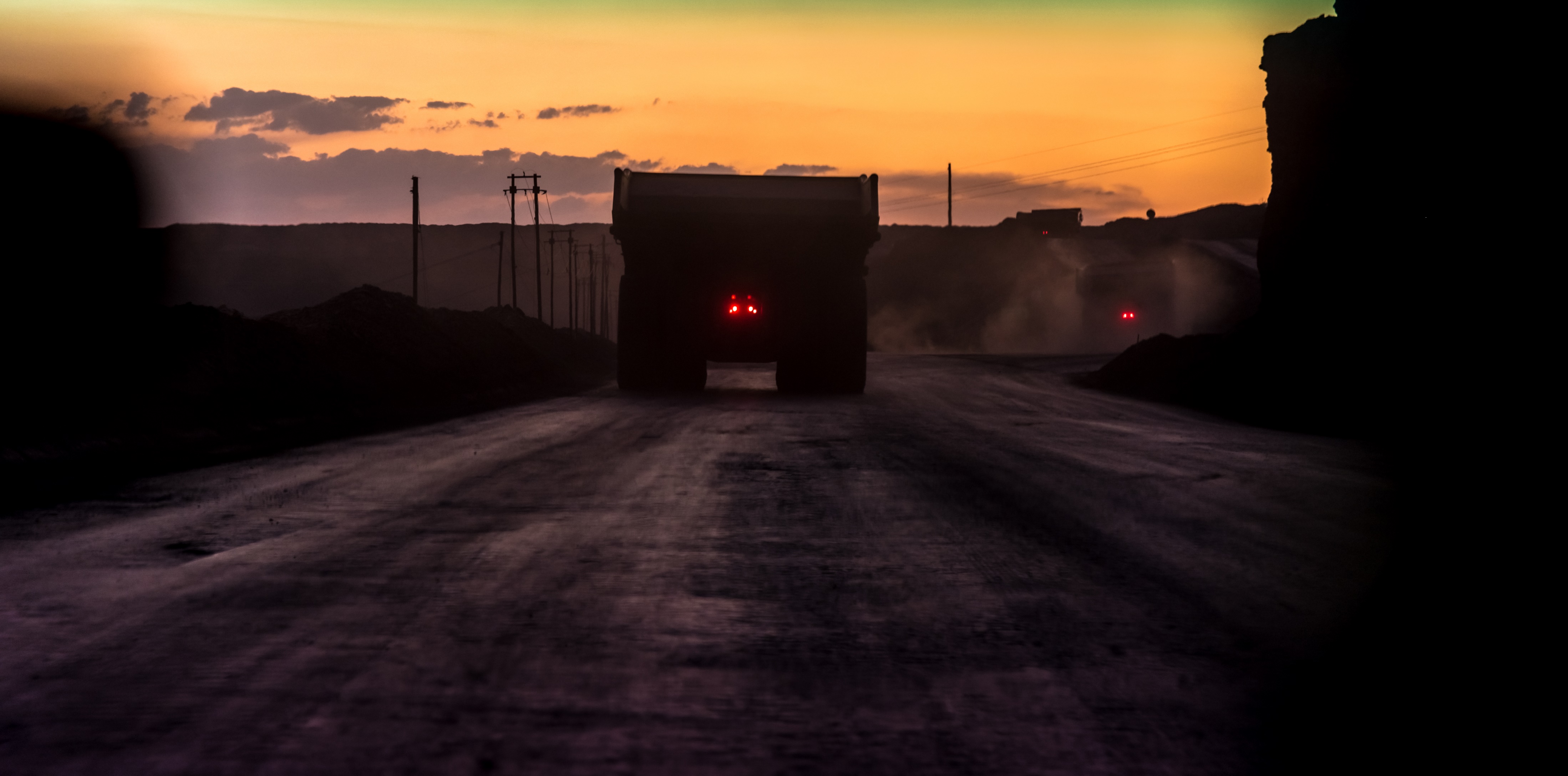 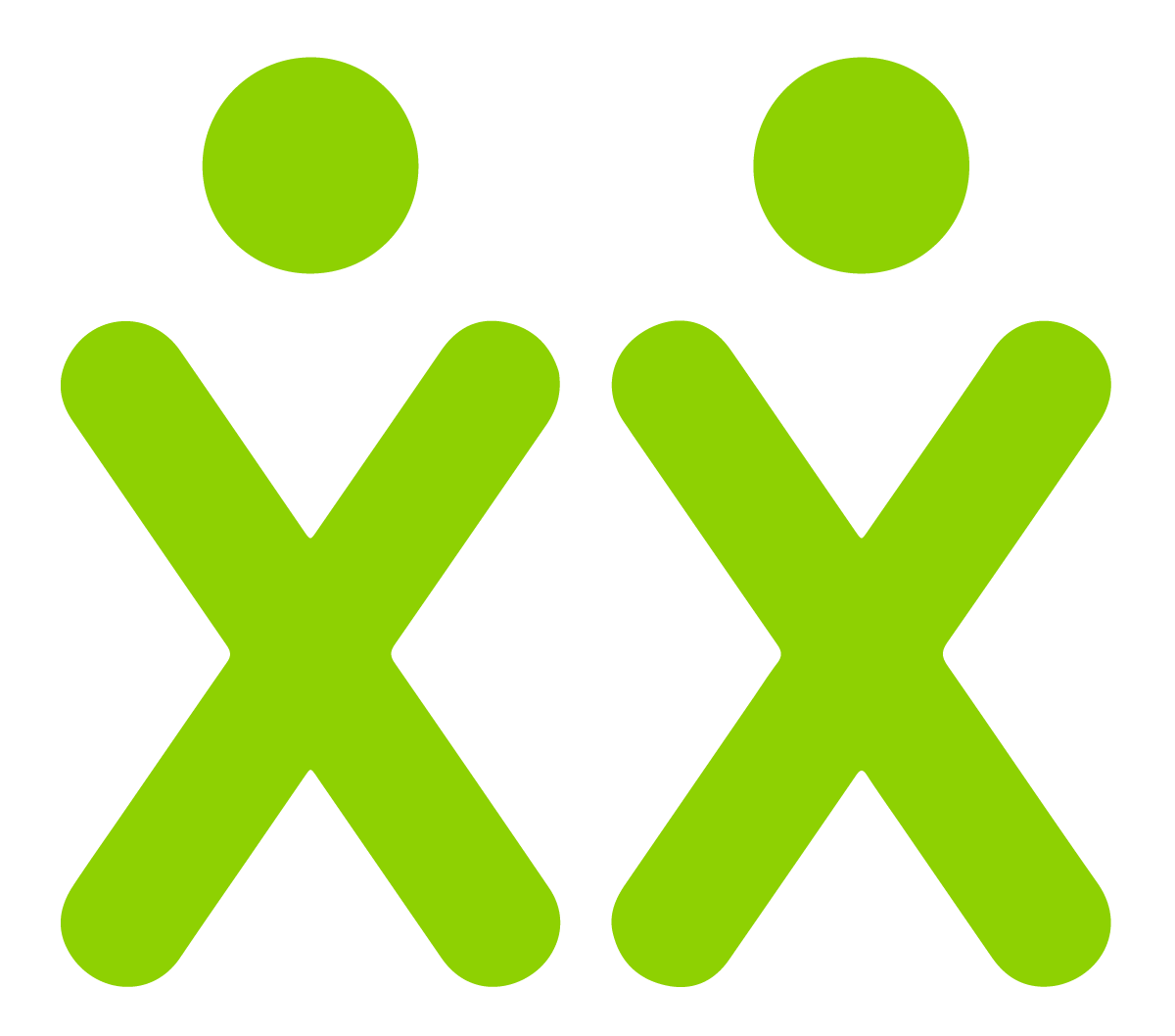 Coal Operations in Mpumalanga and Limpopo
1
Grootegeluk
Market: Domestic and ExportProduct: Thermal, Met and Coking CoalLife of Mine: 35+ years
Production: 29.7 Mtpa
Mafube (50% ownership)
Market: Domestic and Export
Product: Thermal CoalLife of Mine: 15+ years
JV with Anglo Coal
Production: 3.4 Mtpa
1
2
3
4
5
6
Limpopo
4
6
2
5
3
Mpumalanga
Leeuwpan
Market: Domestic and ExportProduct: ThermalLife of Mine: 11+ years
Production: 3.8 Mtpa
ECC Complex (5 Operations)
Market: Domestic and Export
Product: Thermal CoalLife of Mine: 21+ years
Production: 4.7 Mtpa
Matla
Market: Domestic (Eskom)Product: Thermal CoalLife of Mine: 20+ years
Production: 10 Mtpa
Belfast Coal
Market: Export
Product: Thermal CoalLife of Mine: 17+ years
Production: 2.7 Mtpa
9
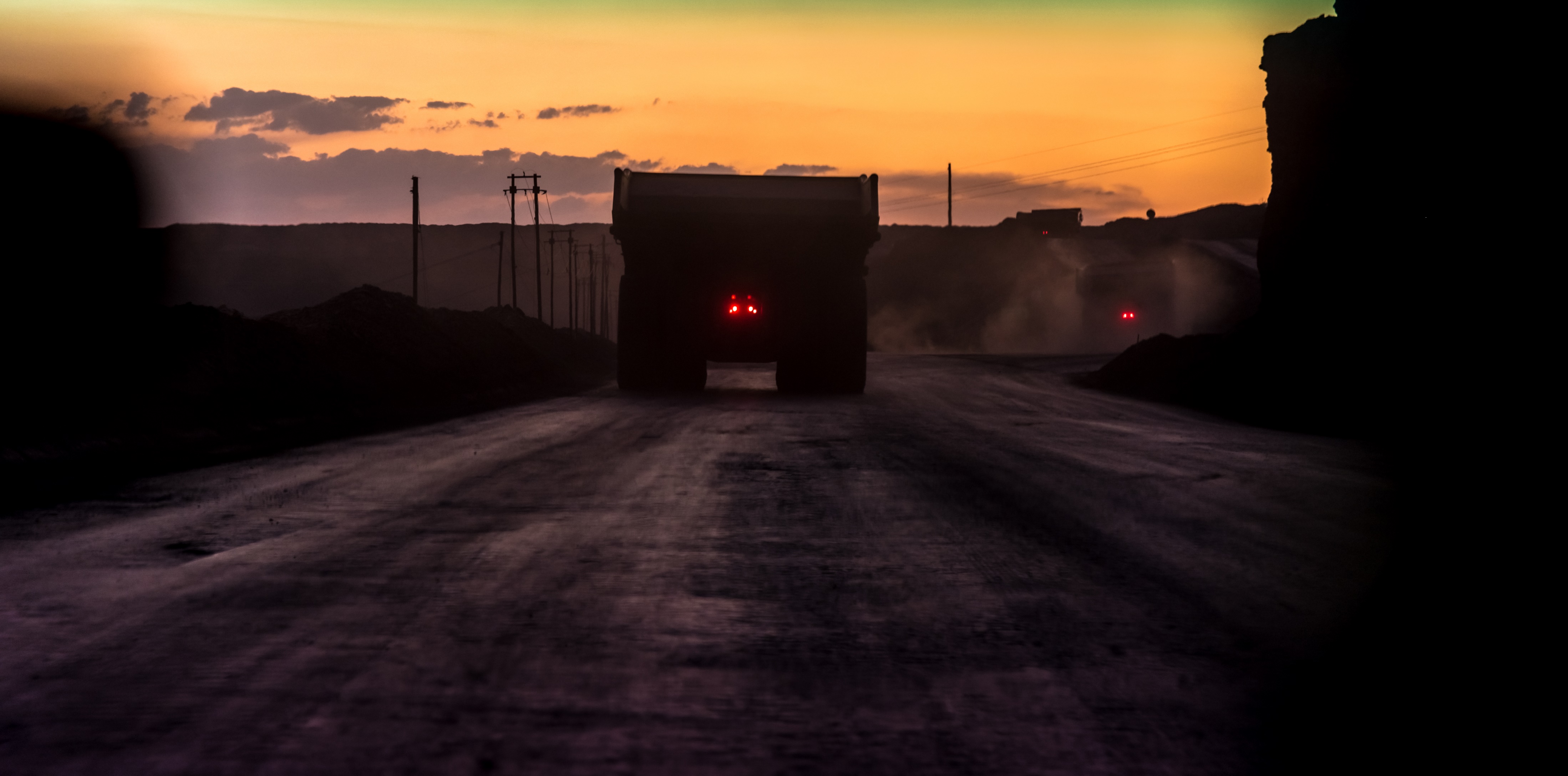 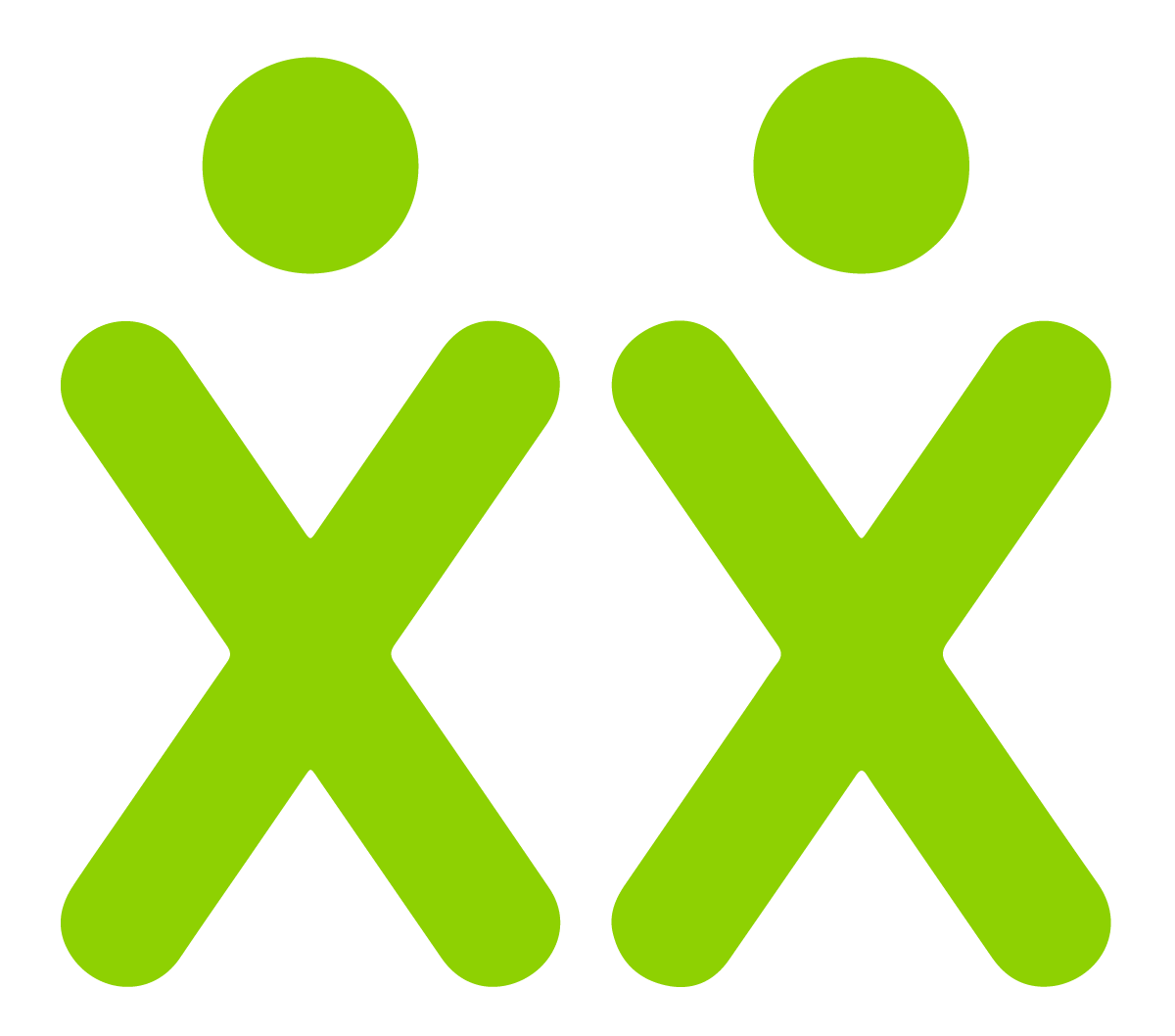 GG: Is the Largest Coal Mine in the Southern Hemisphere operated from a single footprint
10
2018 Product Tons Production (Mt)
[Speaker Notes: To check numbers]
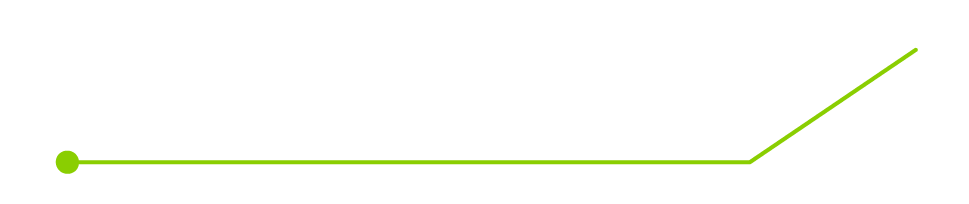 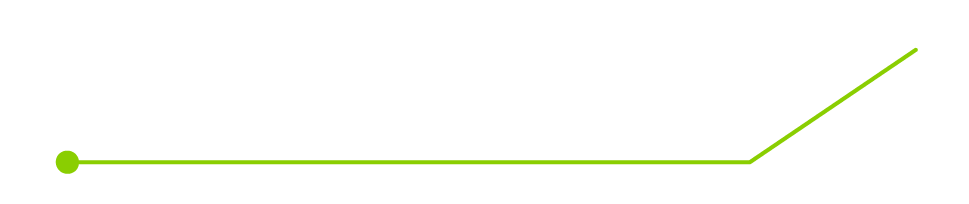 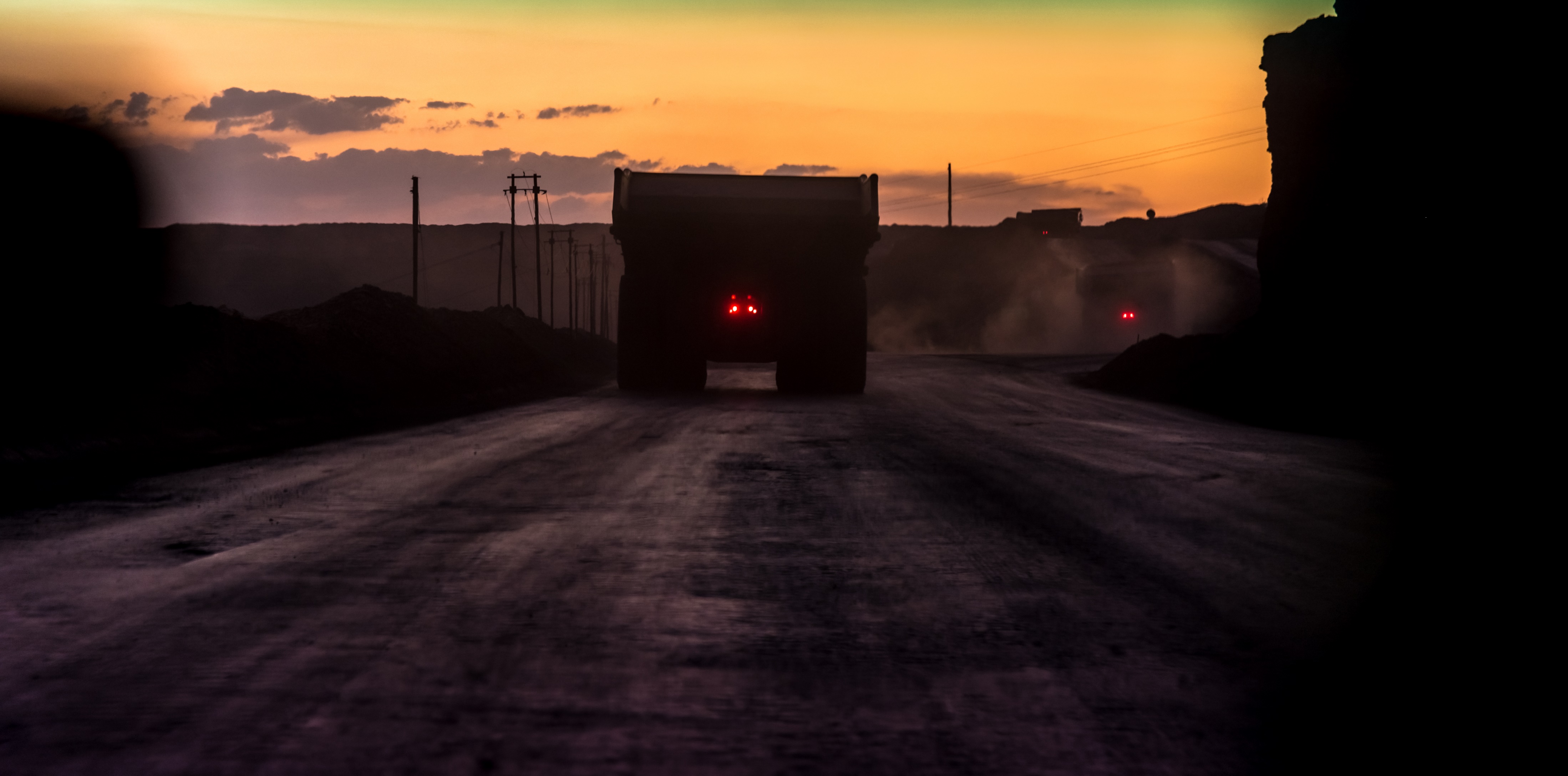 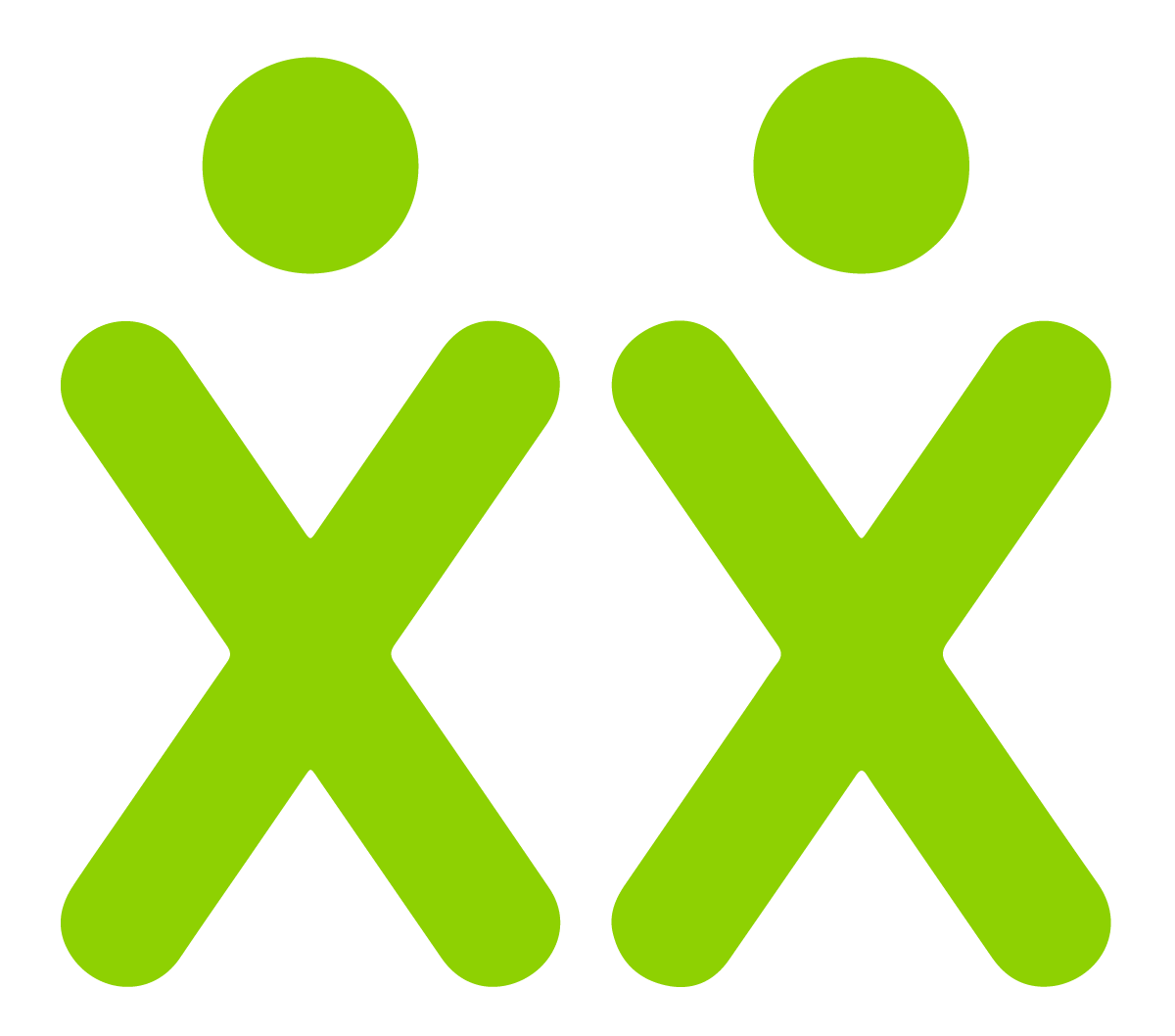 GG: Largest Coal Mine on a Single Footprint
OPEN CAST MINE
BENEFICIATION PLANTS
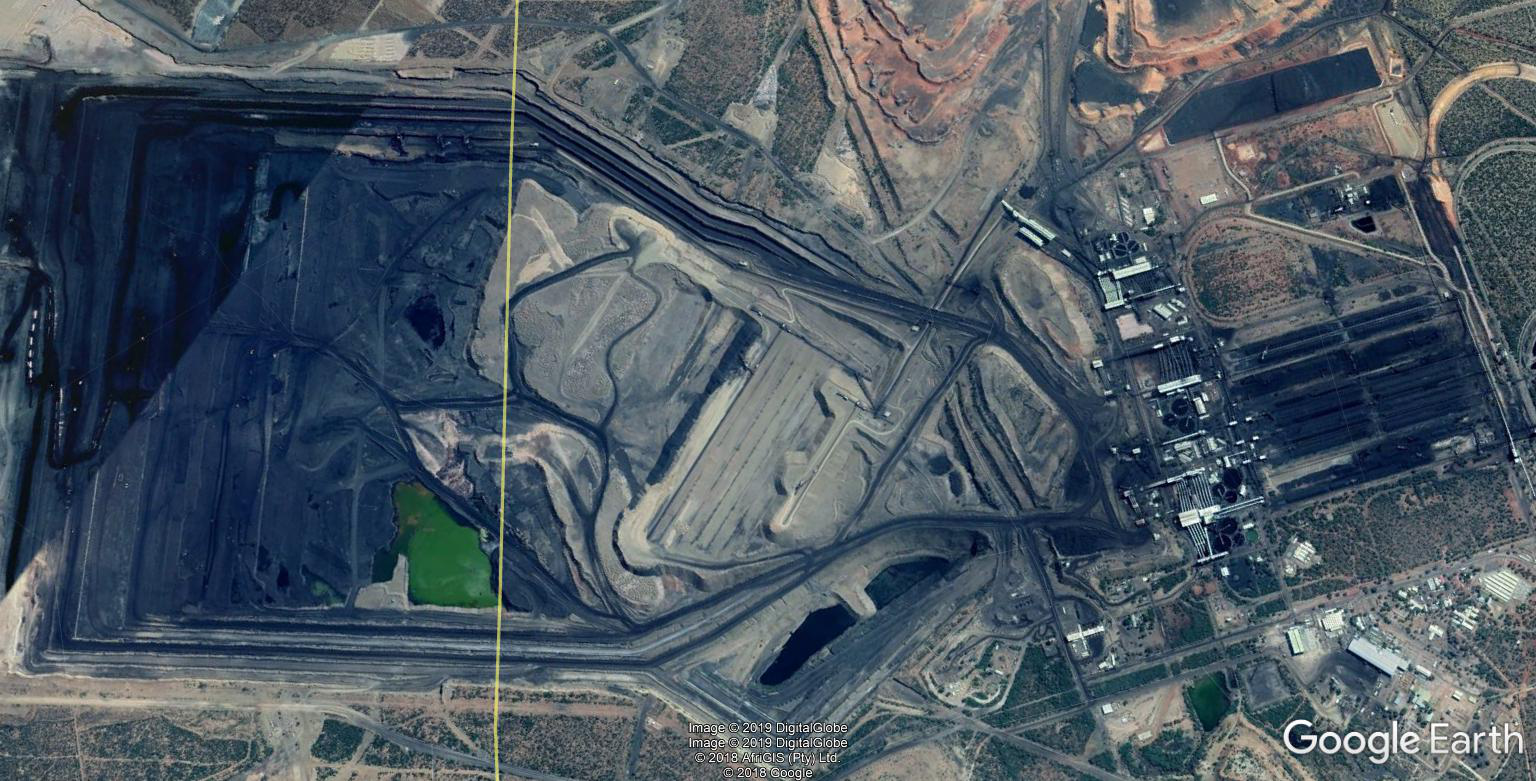 ` 4 Km
120m Deep
Surface area 1200 ha
` 3 Km
9 PLANTS IN TOTAL
WORLDS BIGGEST  FOR COAL PROCESSING
11
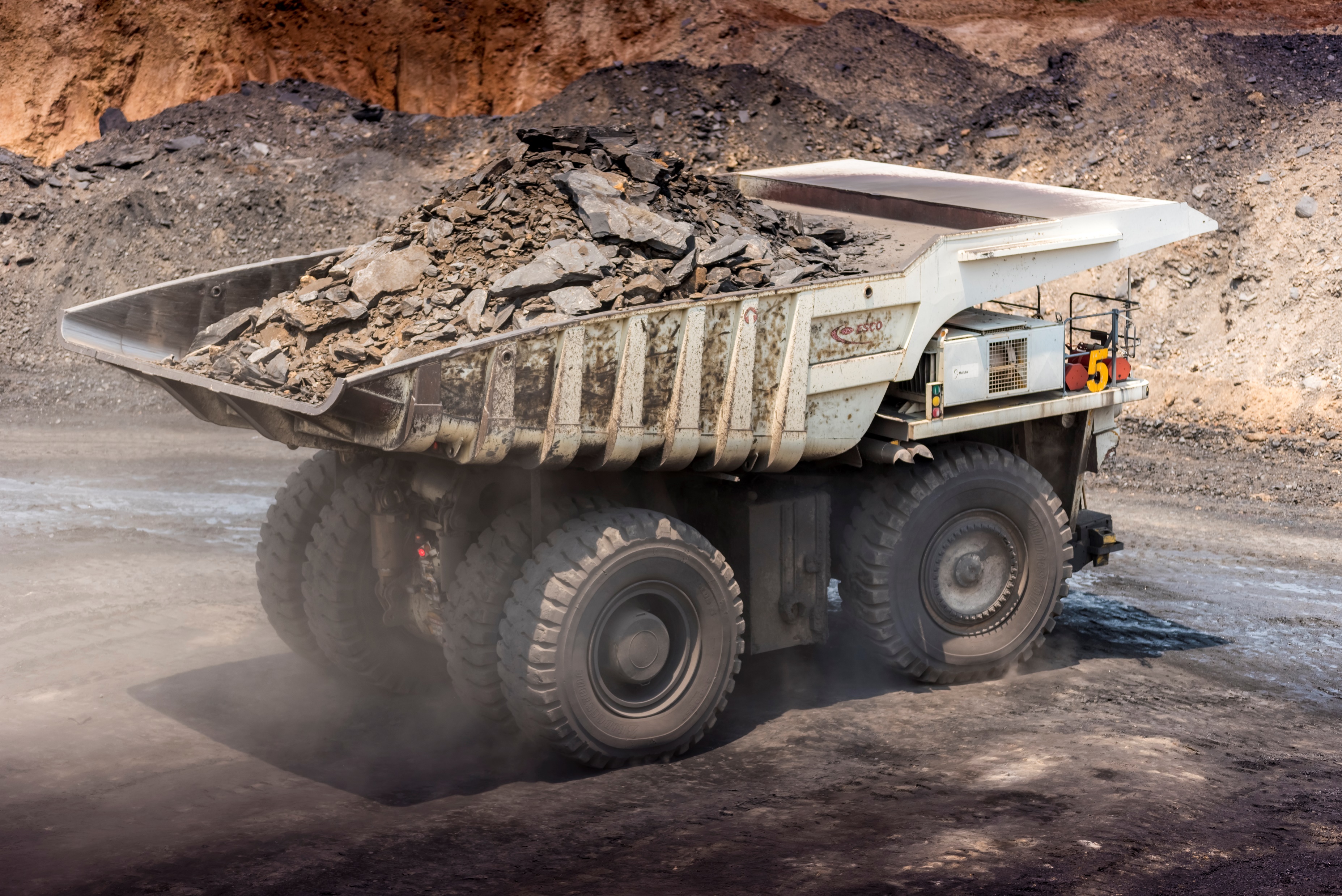 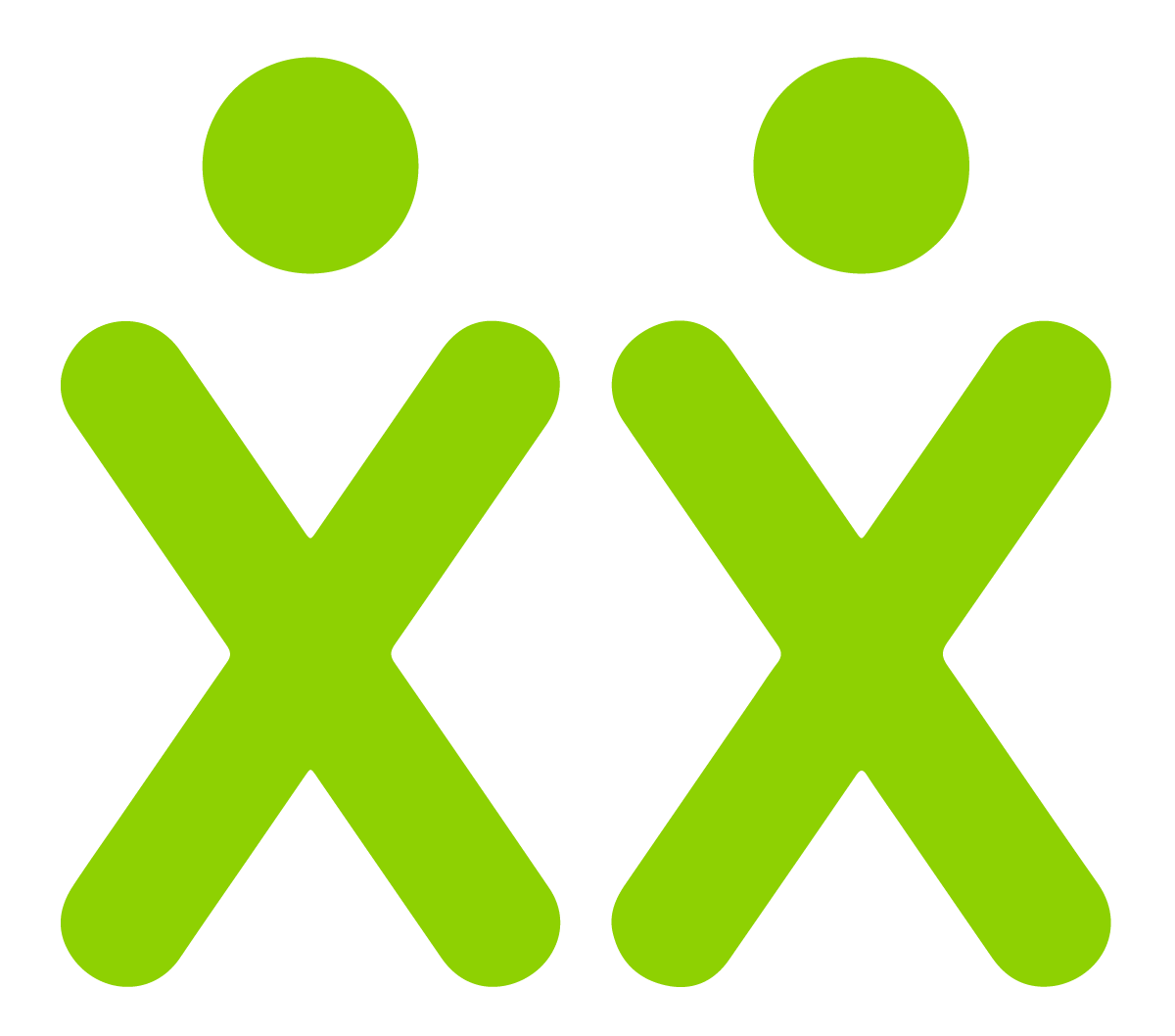 Exxaro Coal is Geared for Growth
Operational Excellence is embedded, resulting in 4% ROM tonnes improvement
Year on Year from 2016 - 2018
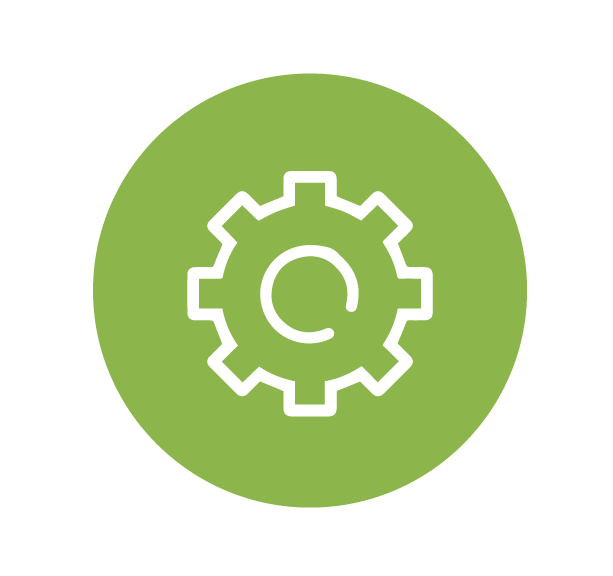 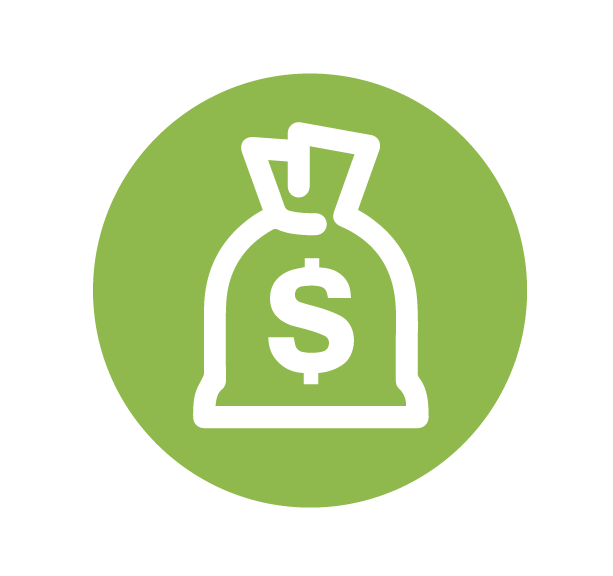 Group Core EBITDA has shown a +18.6% increase (Year on Year from 2016 – 2018)
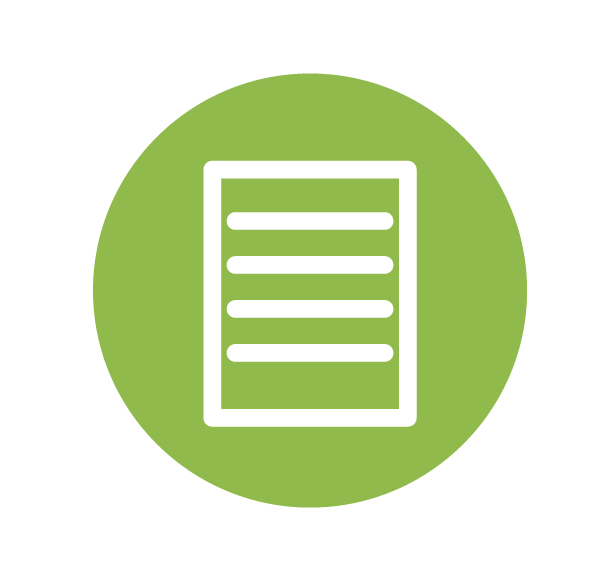 We have a strong balance sheet
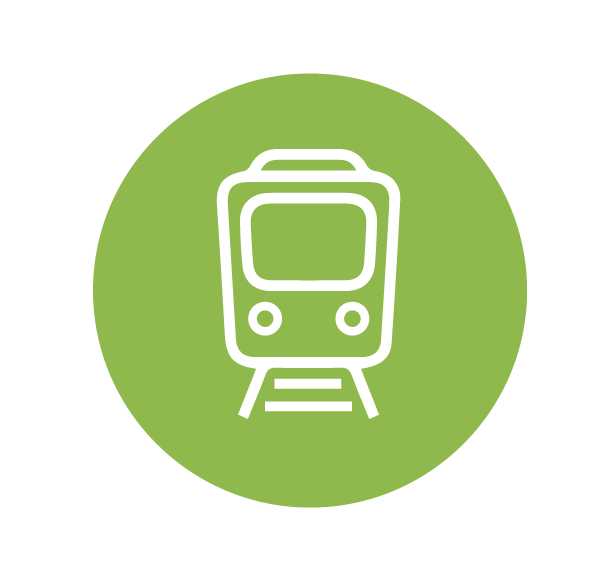 Strategically positioned for both domestic and export coal markets
Export to seaborne markets through the RBCT with 9 Mpta (~ 11Mtpa @ 91Mtpa). Almost doubling up in 2023 depending on export logistics
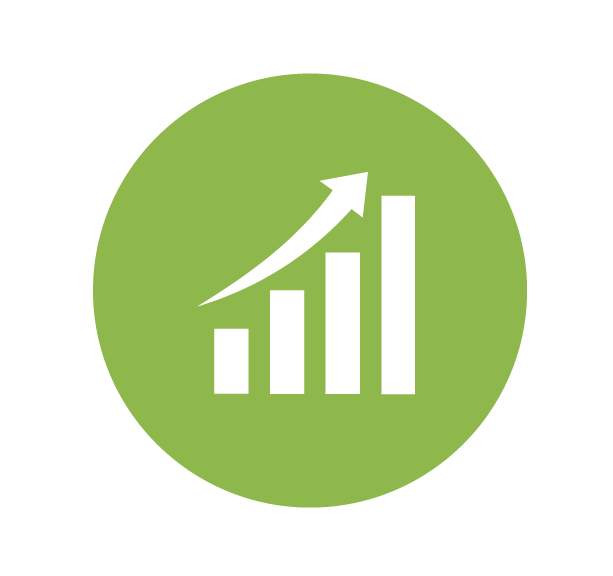 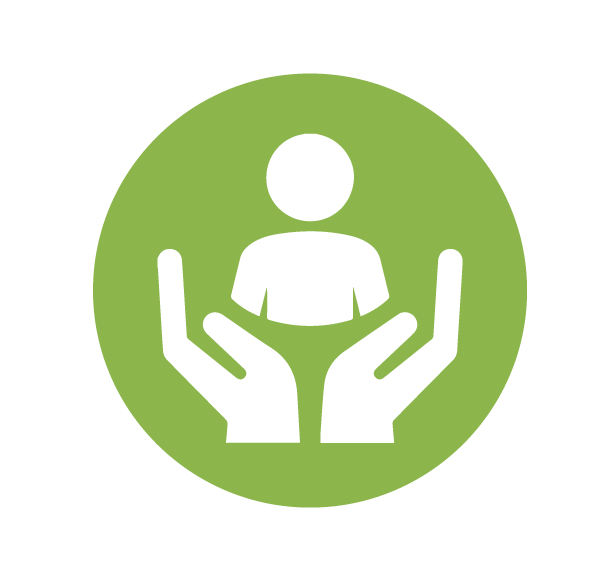 Optimising product mix to supply higher value segments and customers
12
[Speaker Notes: Geared statement to replaced emp export and increasing
Group Core EBITDA has shown a +18.6% increase from 1H16 to 1H18.]
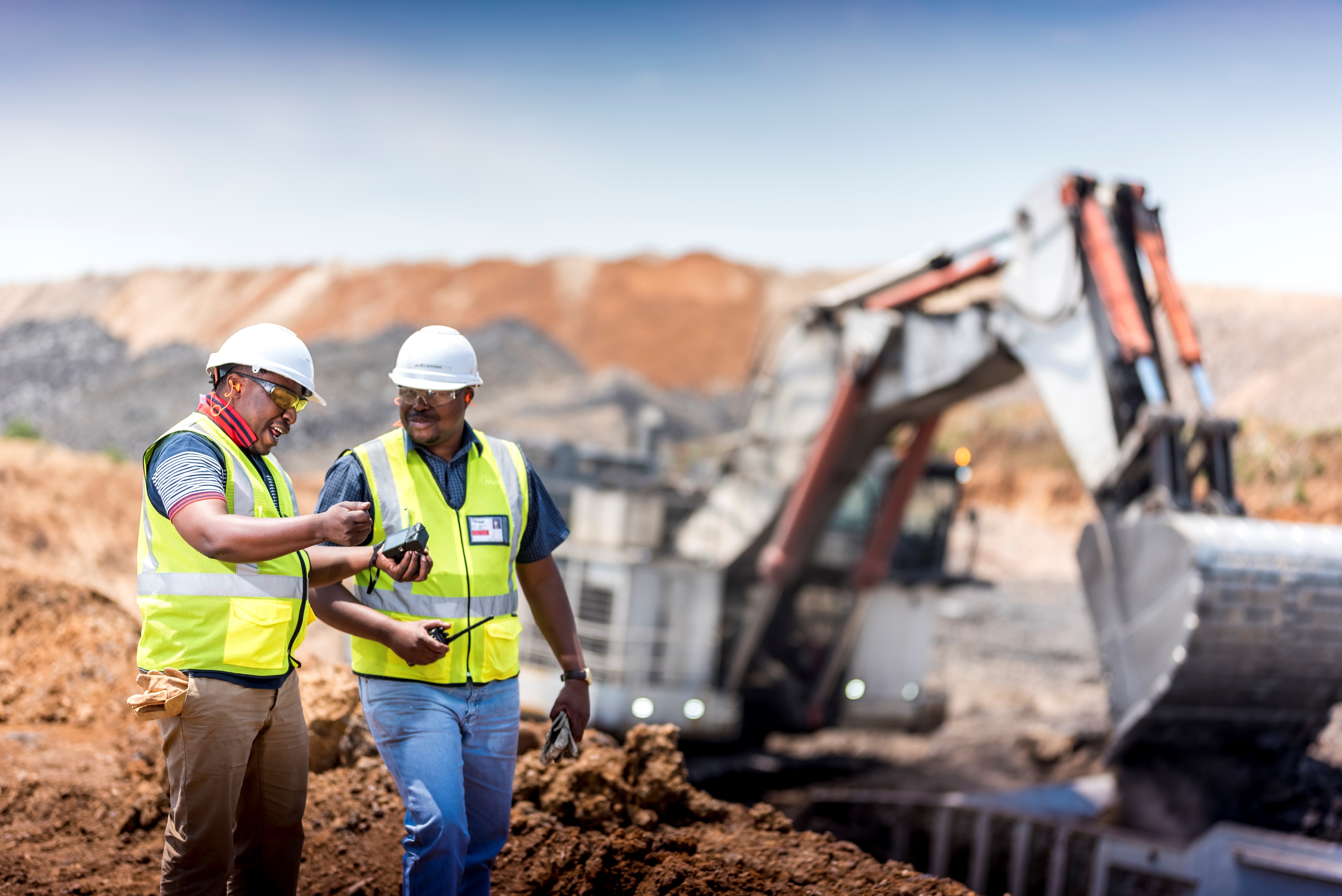 R20 Bn
Allocated for growth projects
up to 2023
13
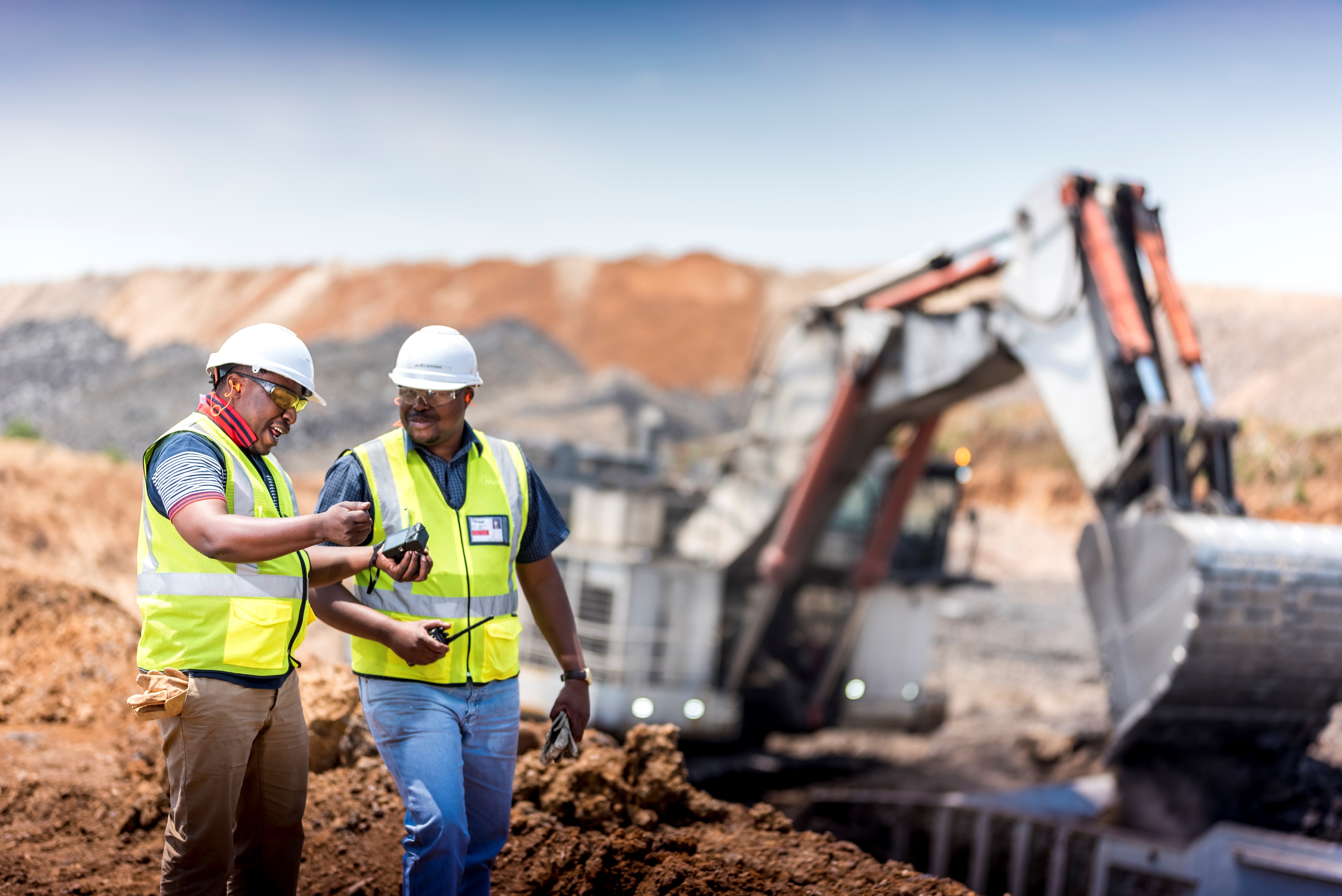 We continue to Lead Growth Options
in Coal with New Projects
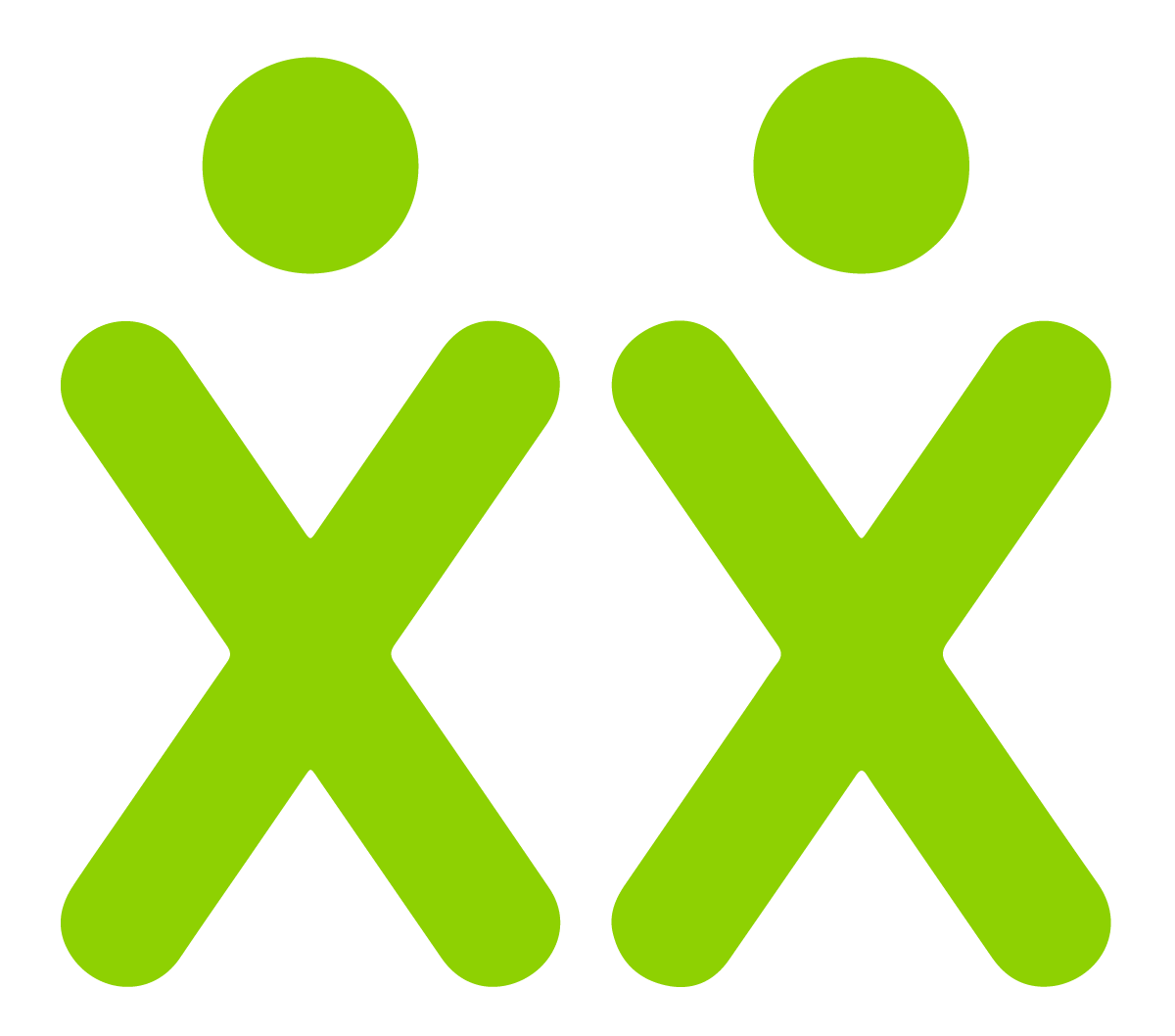 Dorsfontein West
Leeuwpan Life Extension
Mafube Lifex JV
Grootegeluk Rapid Load Out Station

GG6 Expansion
1
2
5
6
7
4
3
Capex: R2 Bn
Production: +3.4 Mtpa
Capex: R0.4 Bn
Production: +1.5Mtpa
Capex: R0.6 Bn
Production: +2.7Mtpa
2
1
Capex: R6.1 Bn
Production: +1.6Mtpa
Limpopo
Matla Mine 1 Relocation
Capex: R1.8 Bn
Production: +4Mtpa
4
7
Belfast
3
5
Thabametsi Phase 1
6
Capex: R3.3 Bn
Production: +2.7Mtpa
Mpumalanga
Capex: R3.2 Bn
Production: +3.9Mtpa
14
[Speaker Notes: Check numbers
Numbers in green]
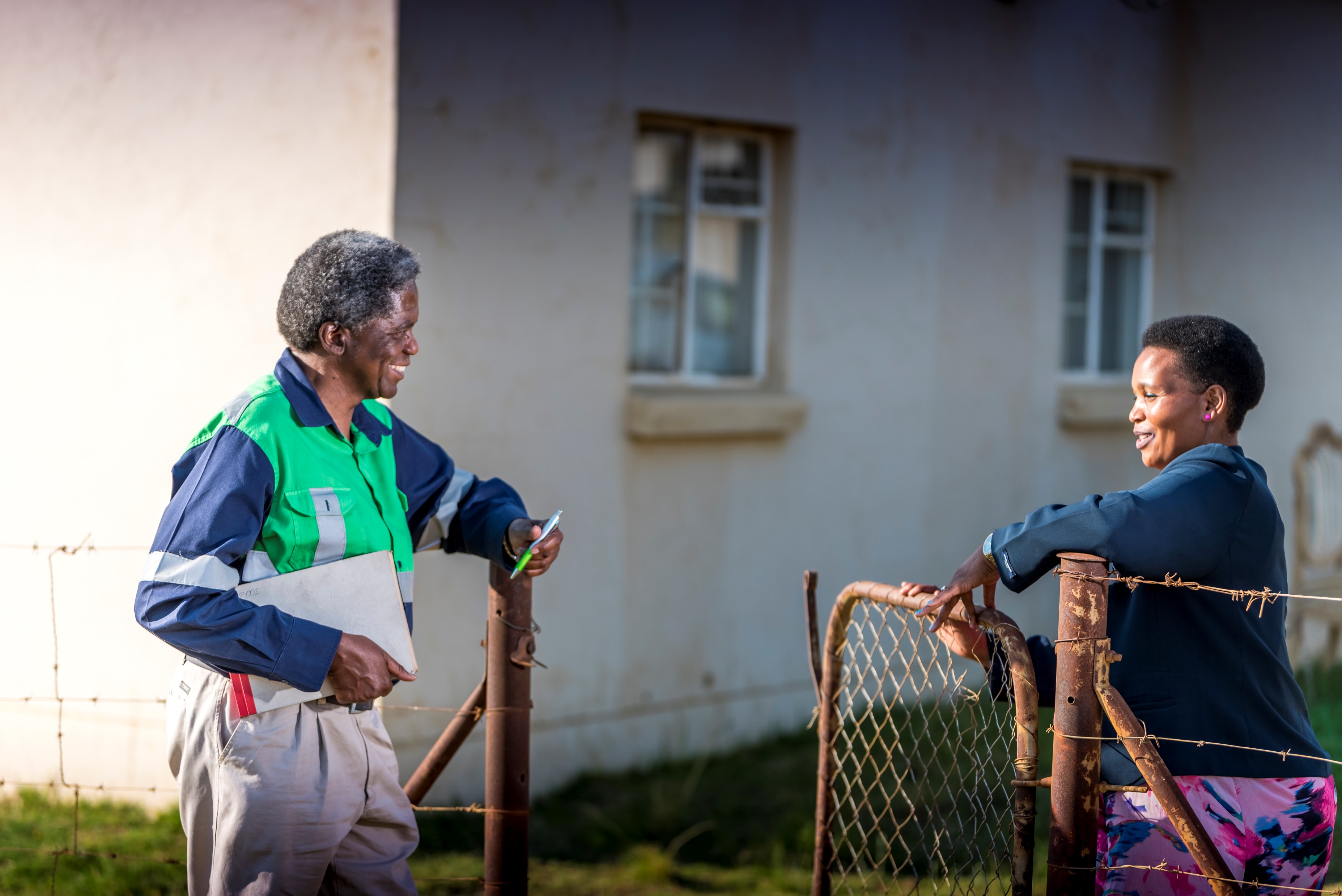 Our People,Communities, and Environment
15
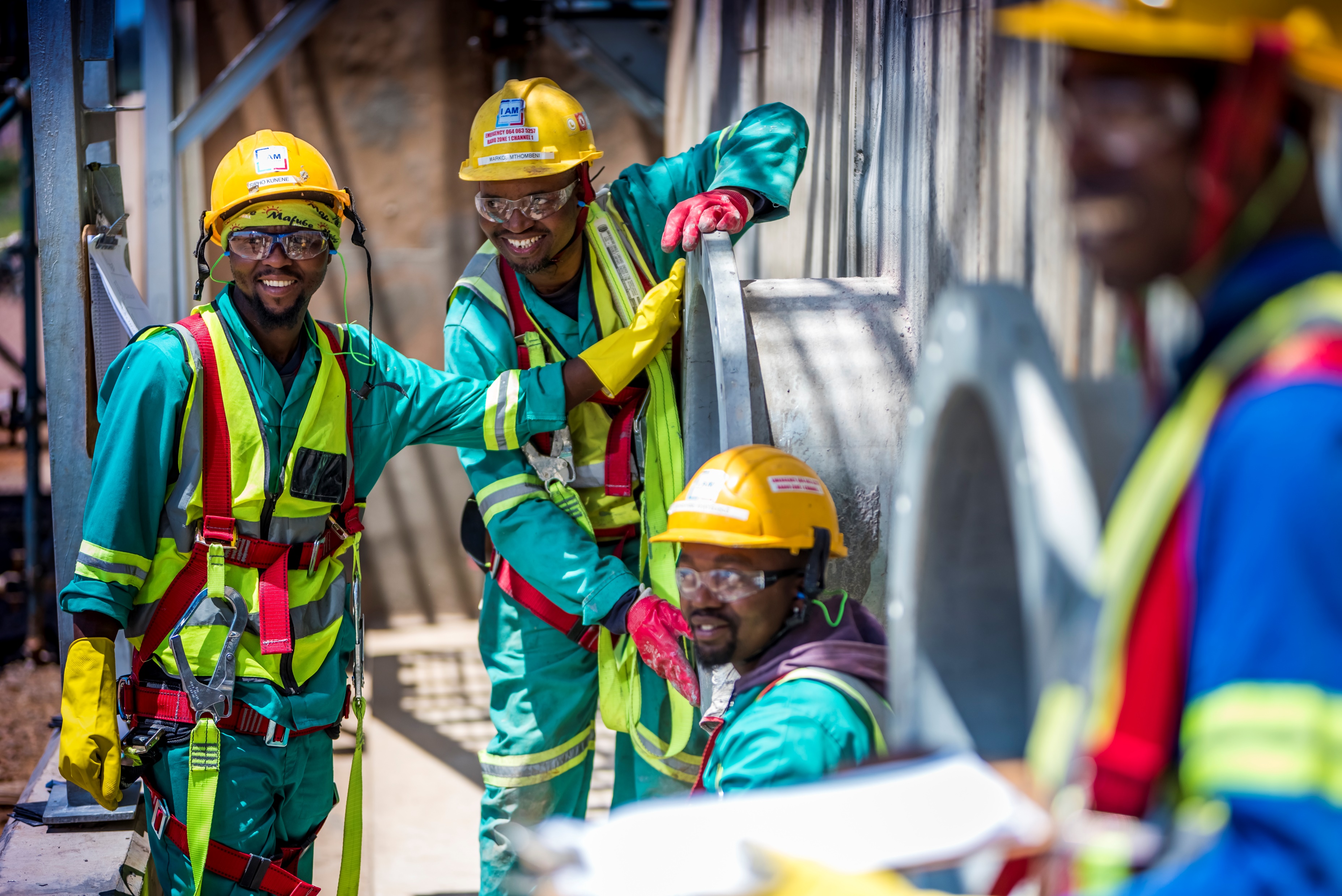 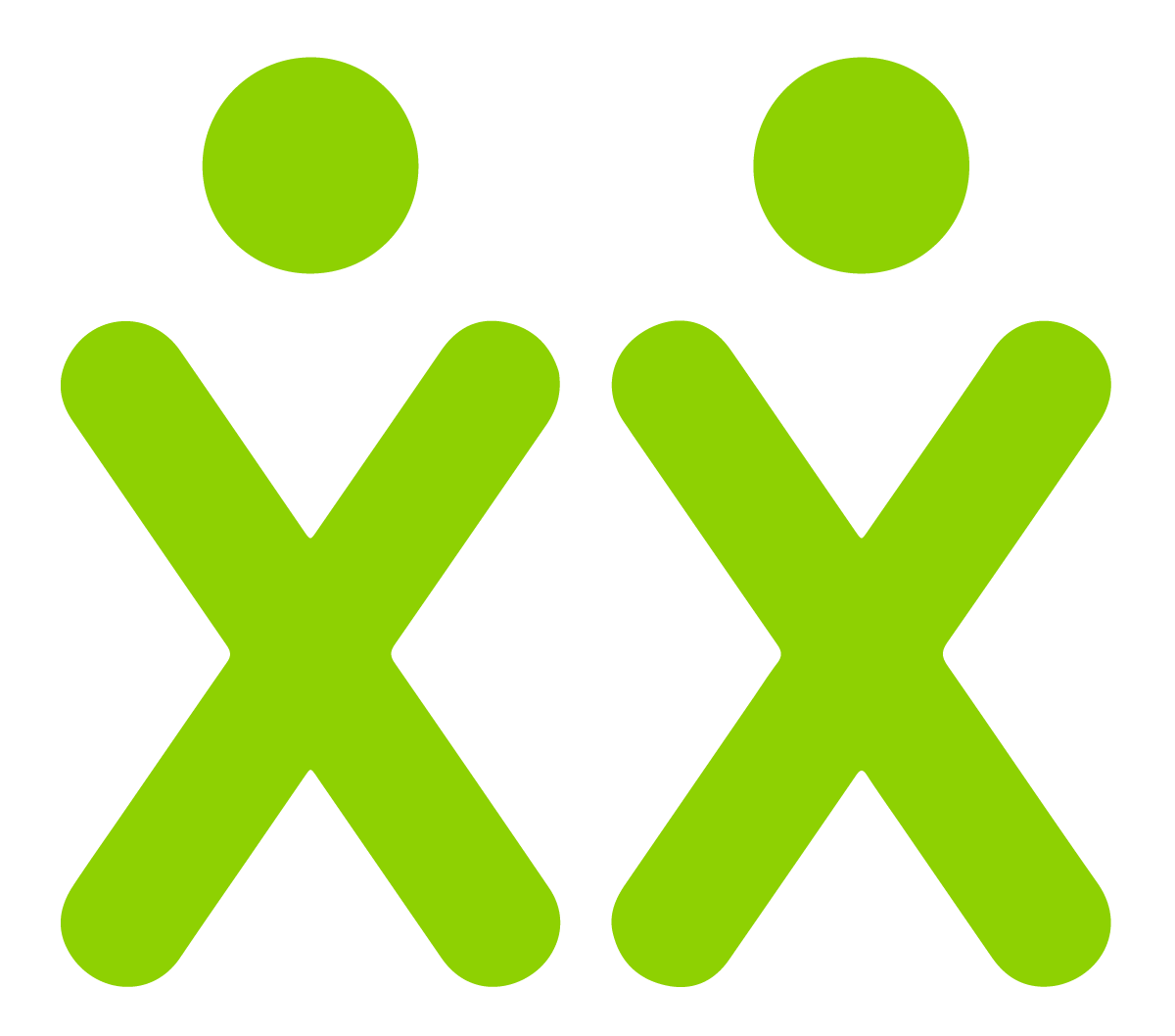 Exxaro Cares
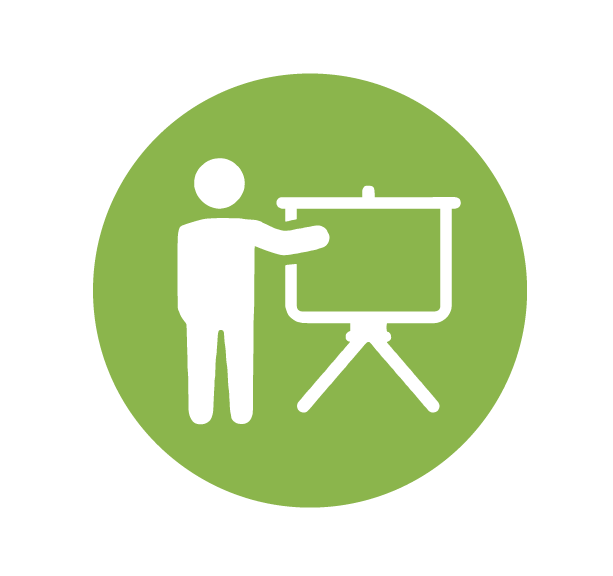 More than 5% of payroll spent on training and people development.
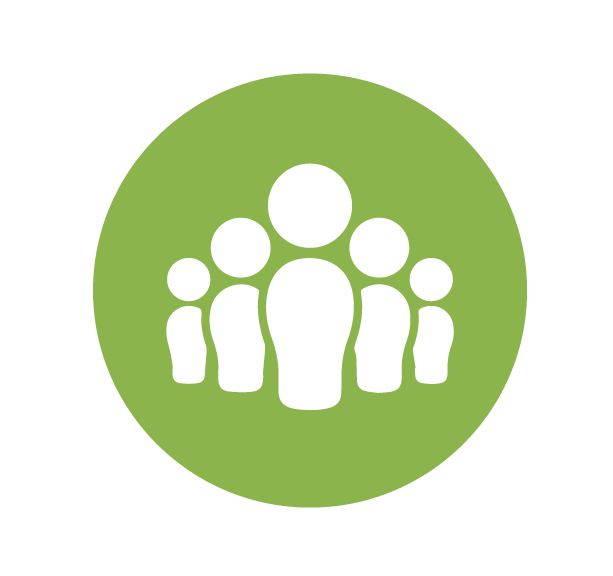 R935m spent on communities in the last 10 years. Benefitting more than 20 000 people.
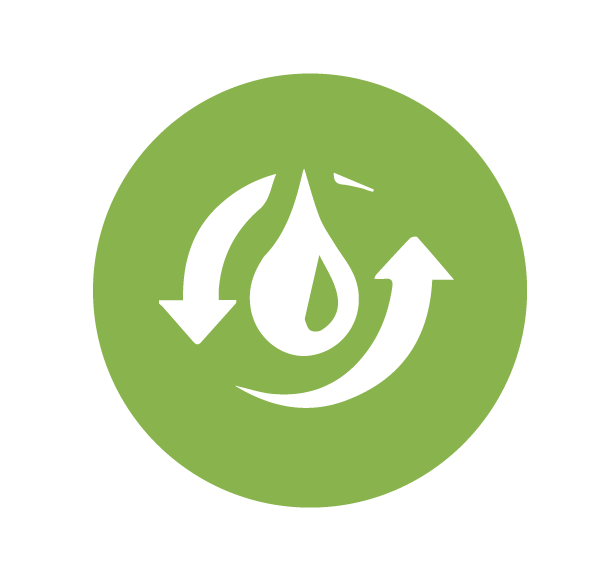 We met majority of our water efficiency targets.
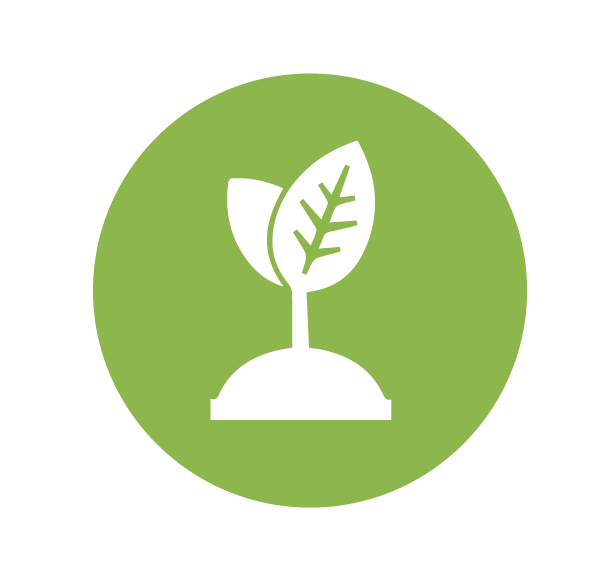 Land rehabilitation is 21% of total disturbed land.
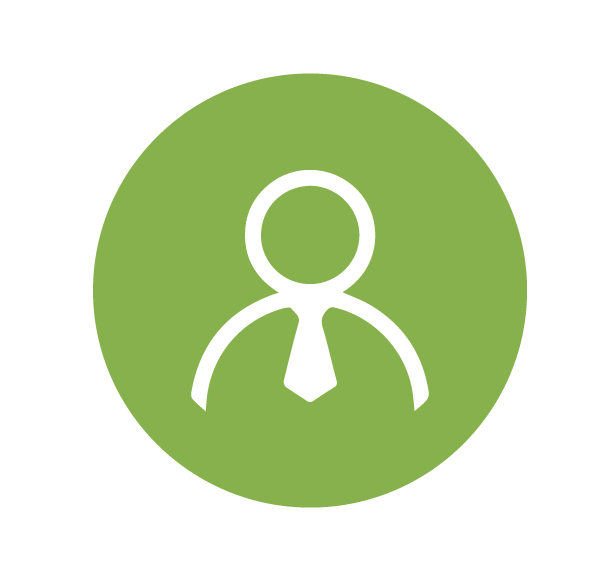 Returned R25,5 Bn to shareholders since 2006 to 2018.
R22.4 Bn spent on black owned suppliers (R8.5 Bn was on black women owned). 

Over R215 million invested in developing small black owned suppliers (2018 -2019).
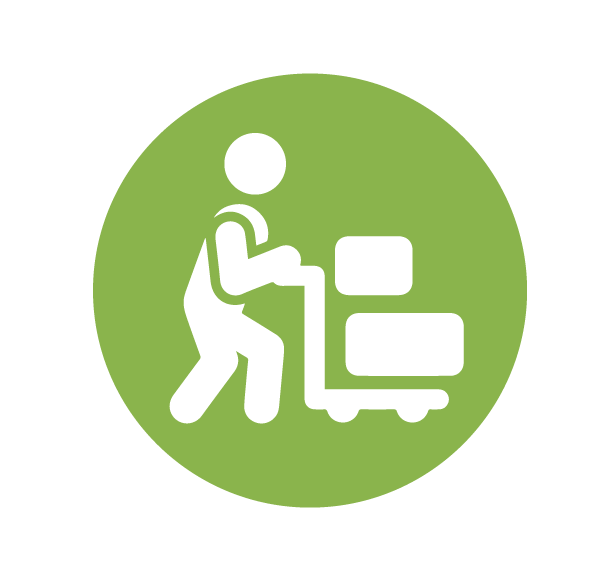 16
[Speaker Notes: Back up to]
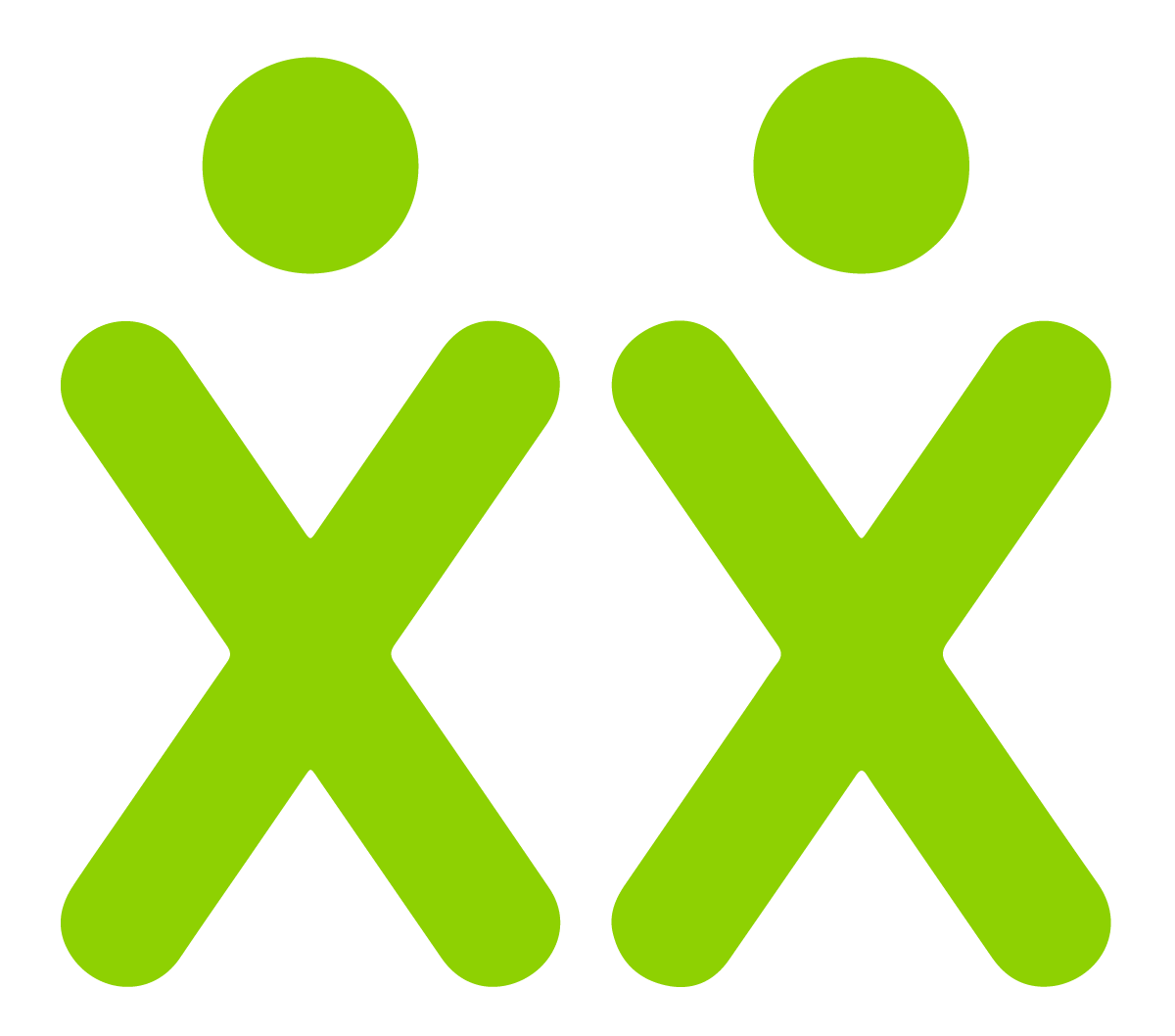 Current Mining Operating Environment/Conditions
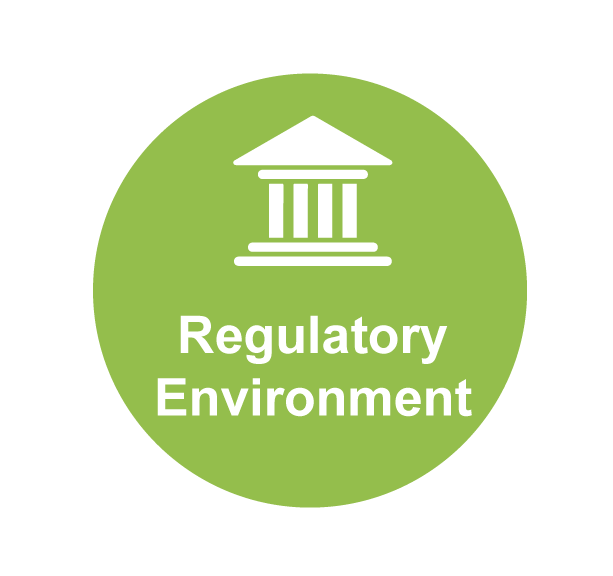 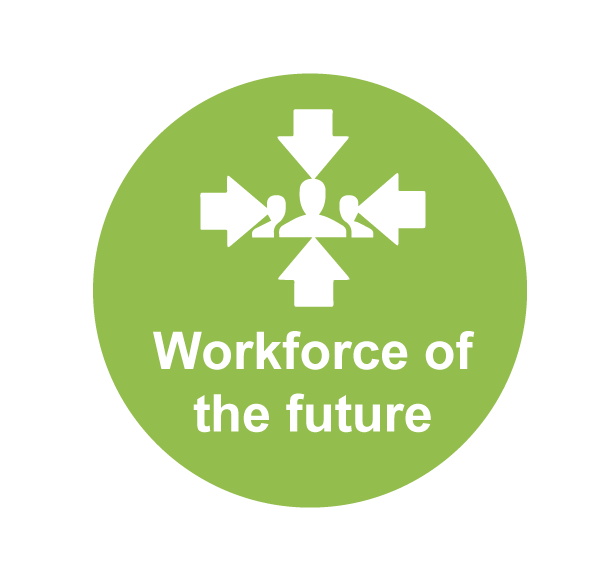 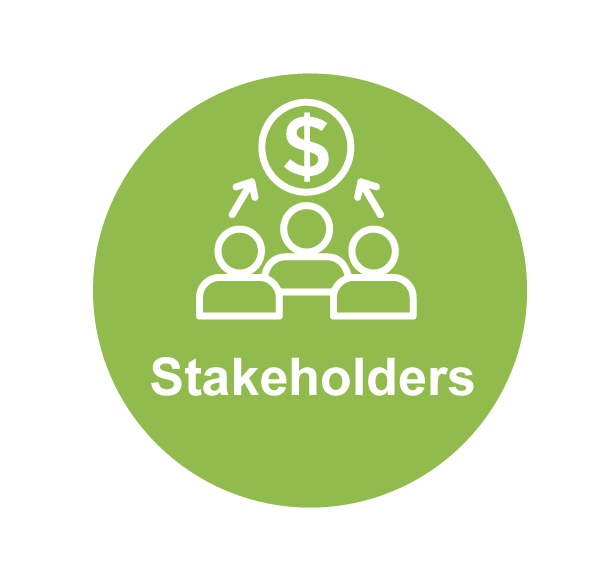 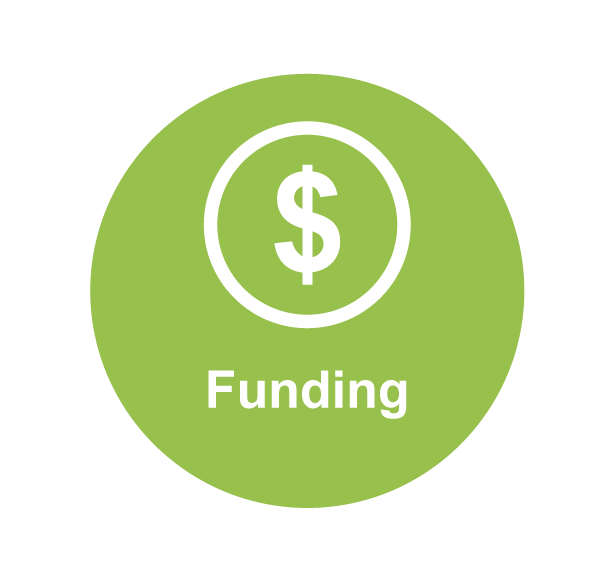 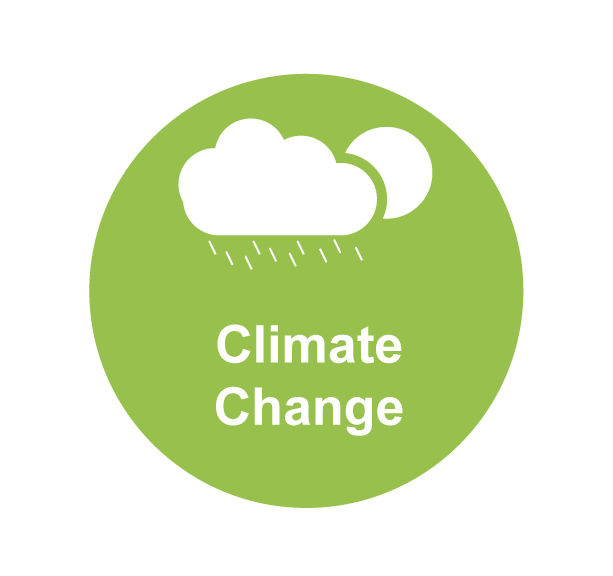 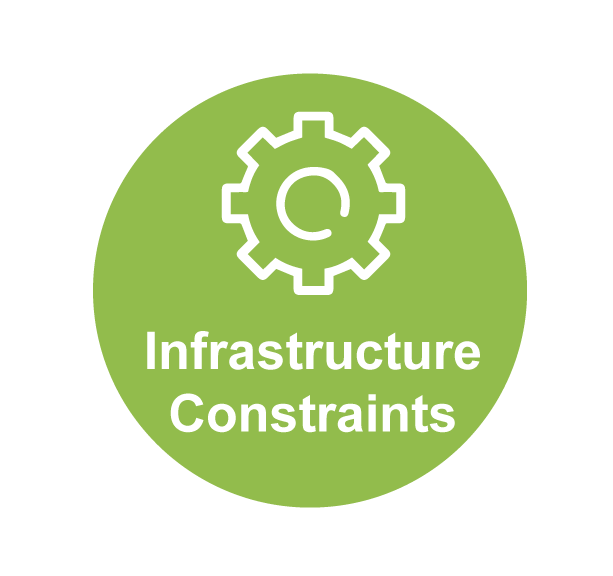 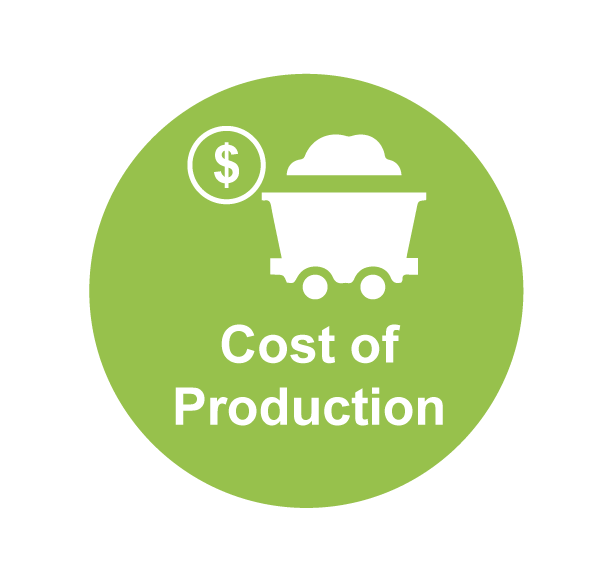 17
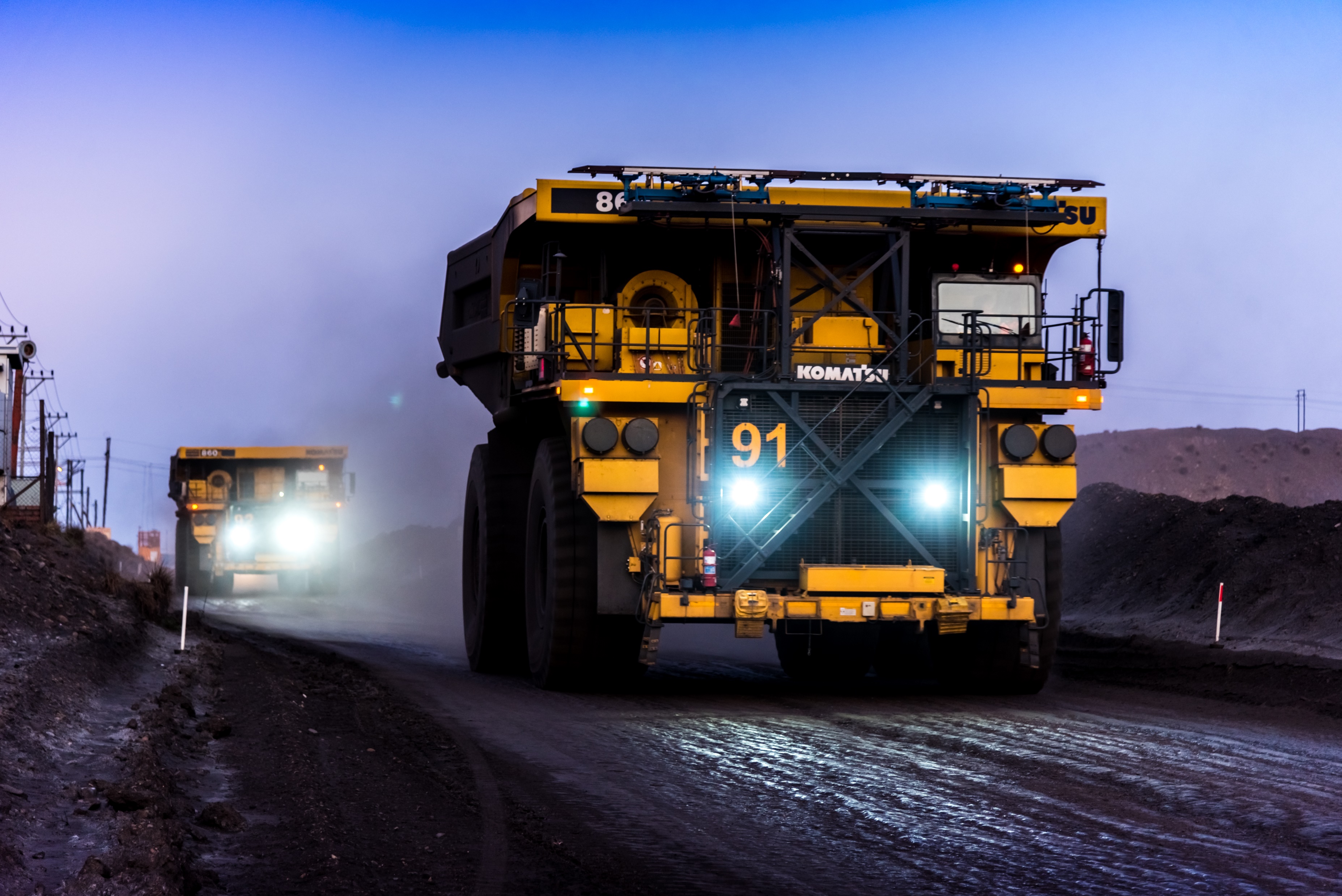 We Believe in the Future of Coal
We have growth in volume, product mix, balance sheet and value
“Digital@Exxaro” is the defence to the future and relevant to current conditions
18
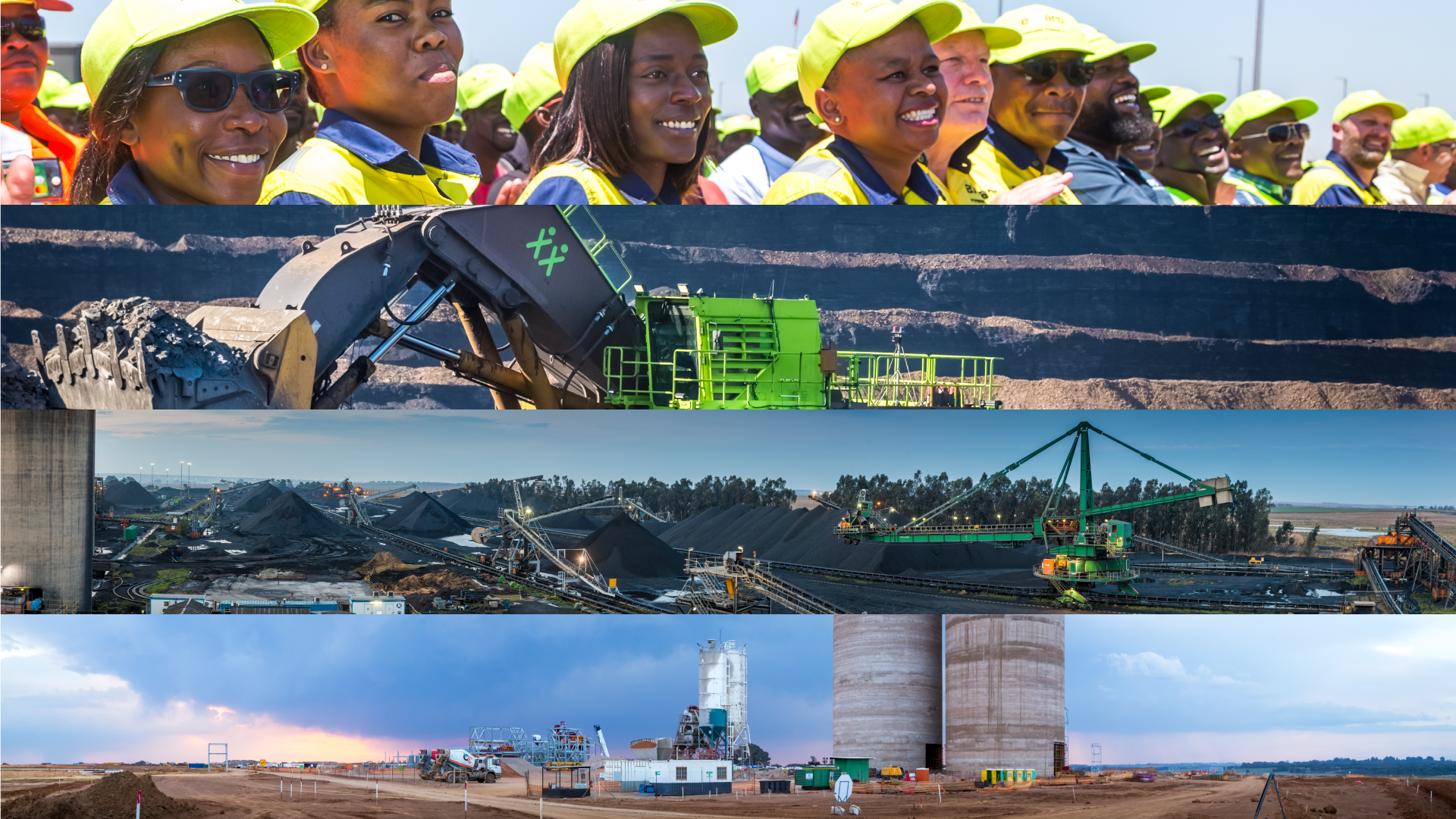 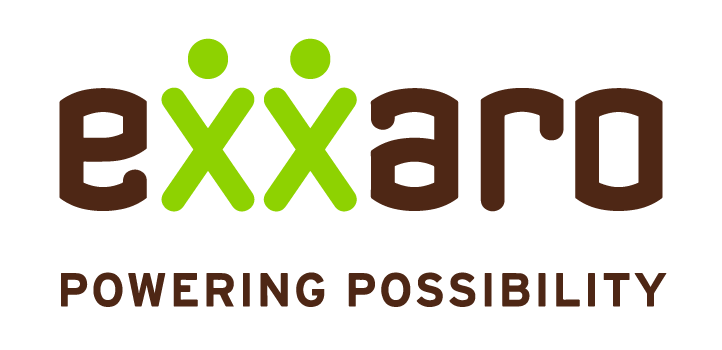 THANK YOU
19